Fine-grained Evaluation of Arrival OperationsSIDs 2020 2020-12-07
Henrik Hardell Tatiana Polishchuk  Lucie Smetanová
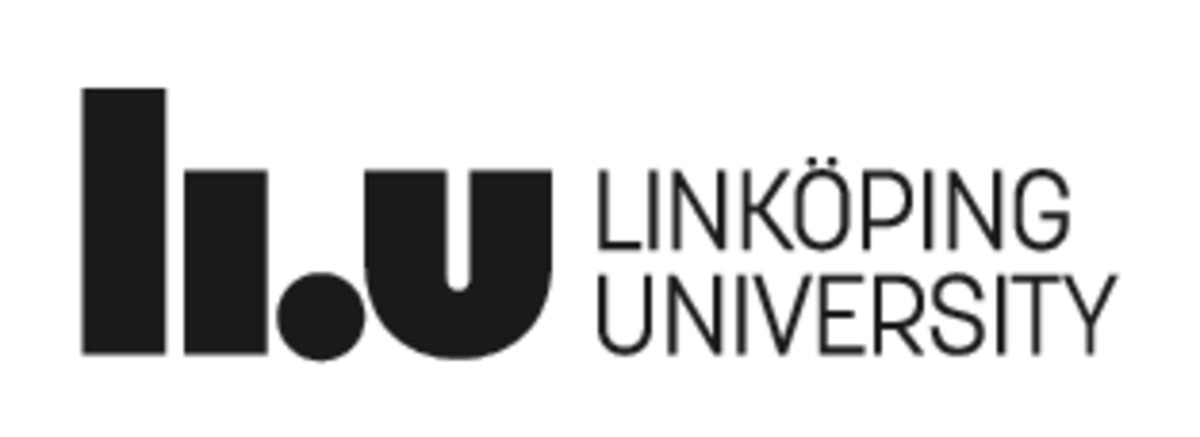 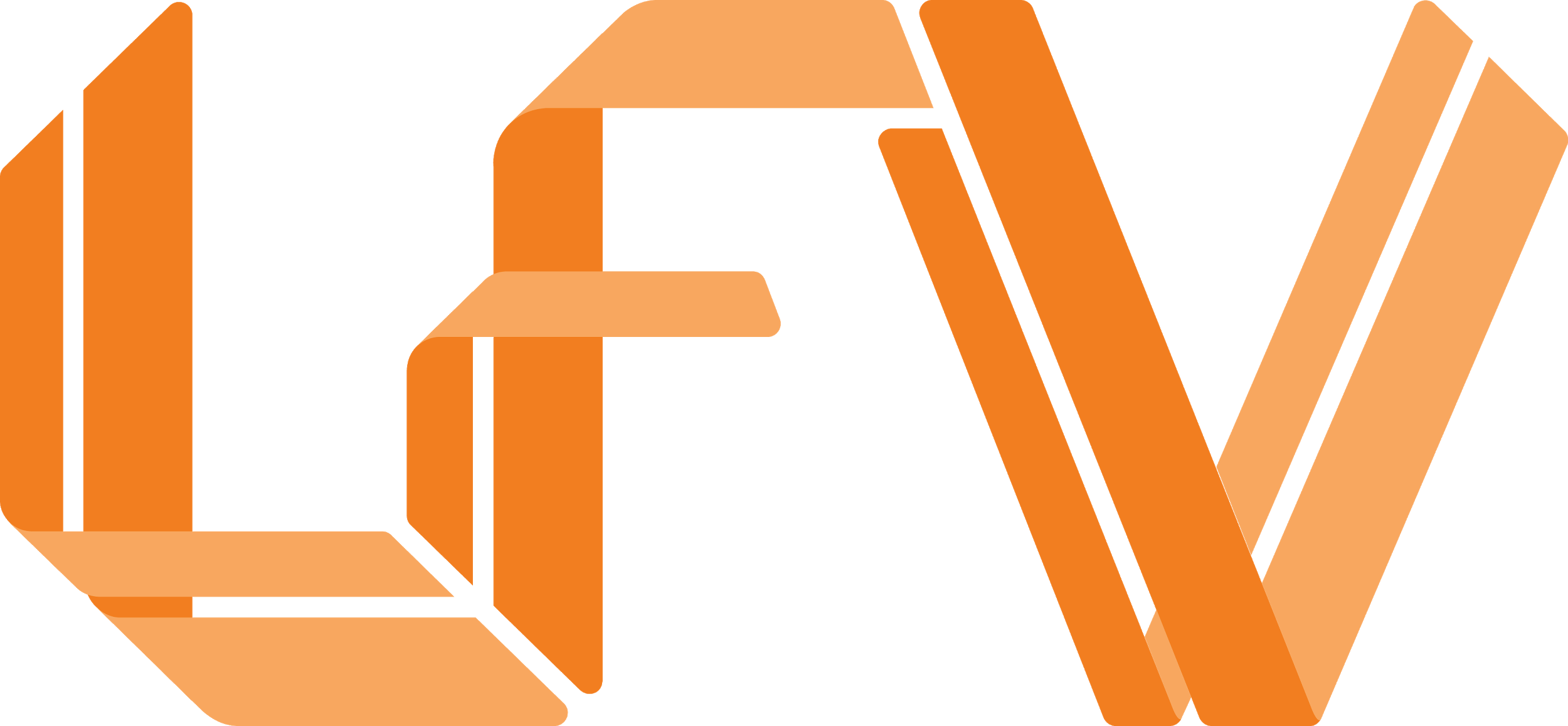 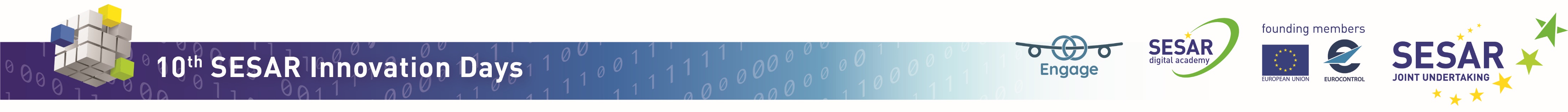 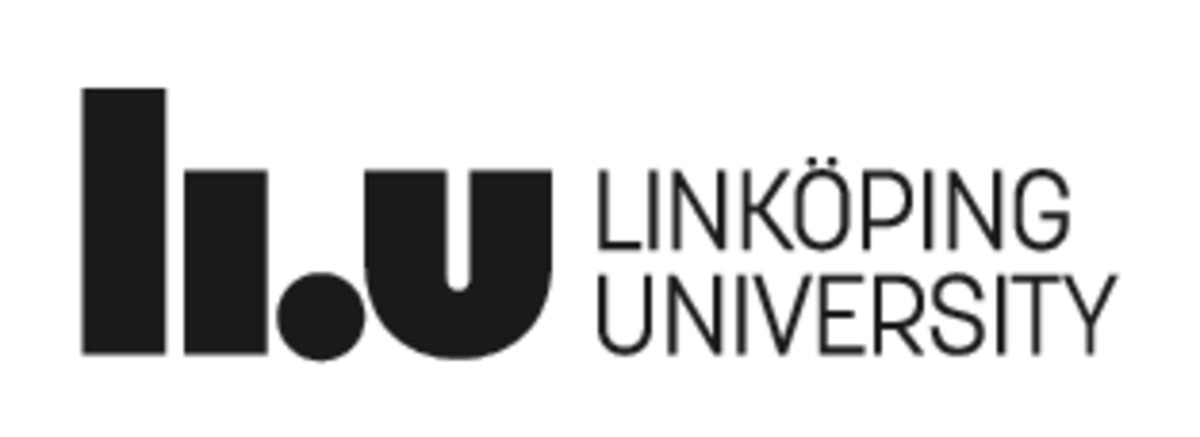 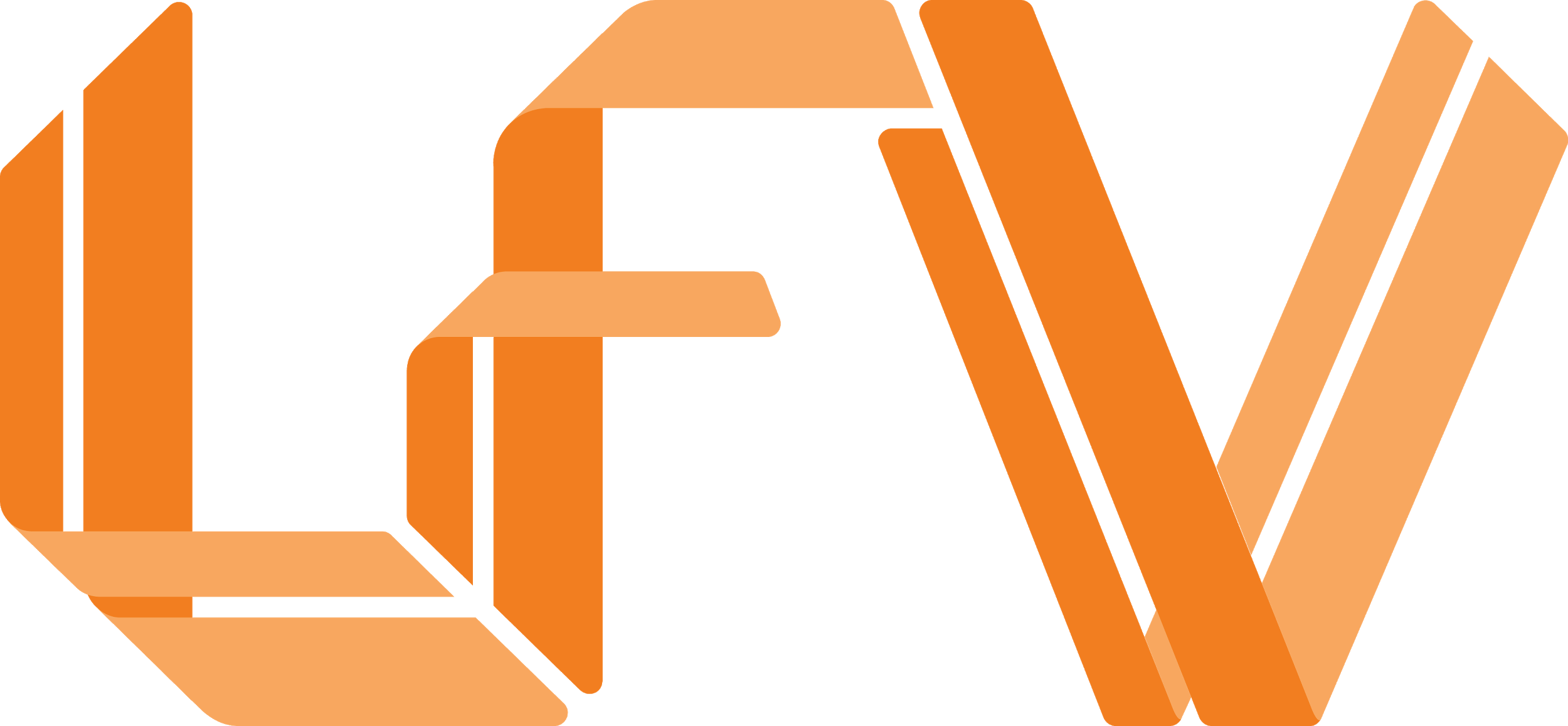 Introduction
2
Improving ATM efficiency is high on the agenda of aviation policy makers

Key Performance Indicators (KPIs) for objective evaluation

Adaptive KPIs, taking reality into account

Study the effects of different factors in isolated scenarios

Pinpoint inefficiencies

Adoption and enhancement of methodology proposed by EUROCONTROL EC

Data-driven analysis to explore the dynamics of the KPIs
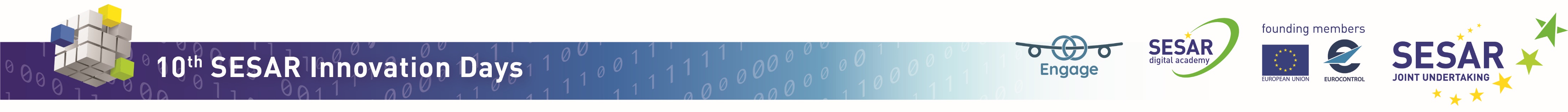 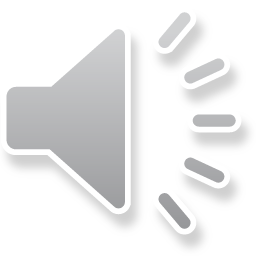 2
[Speaker Notes: a new project description]
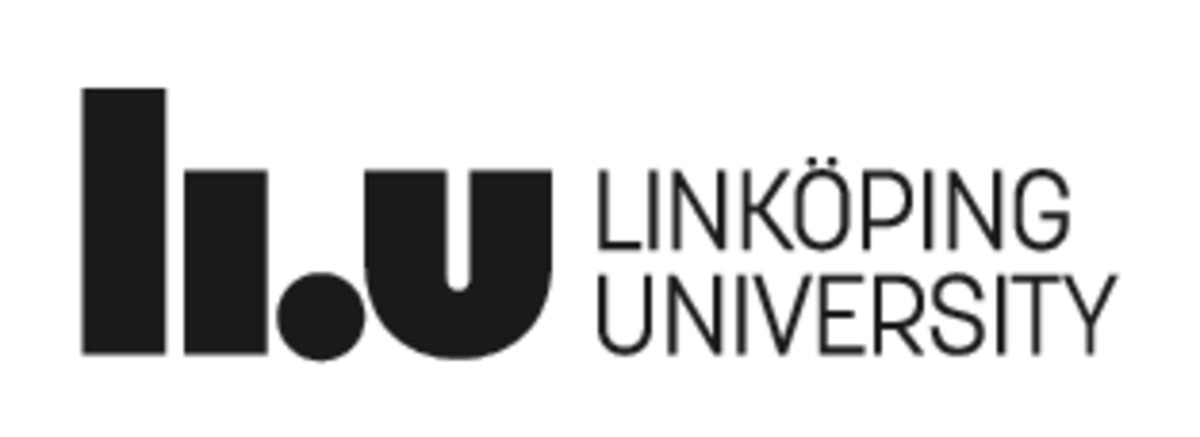 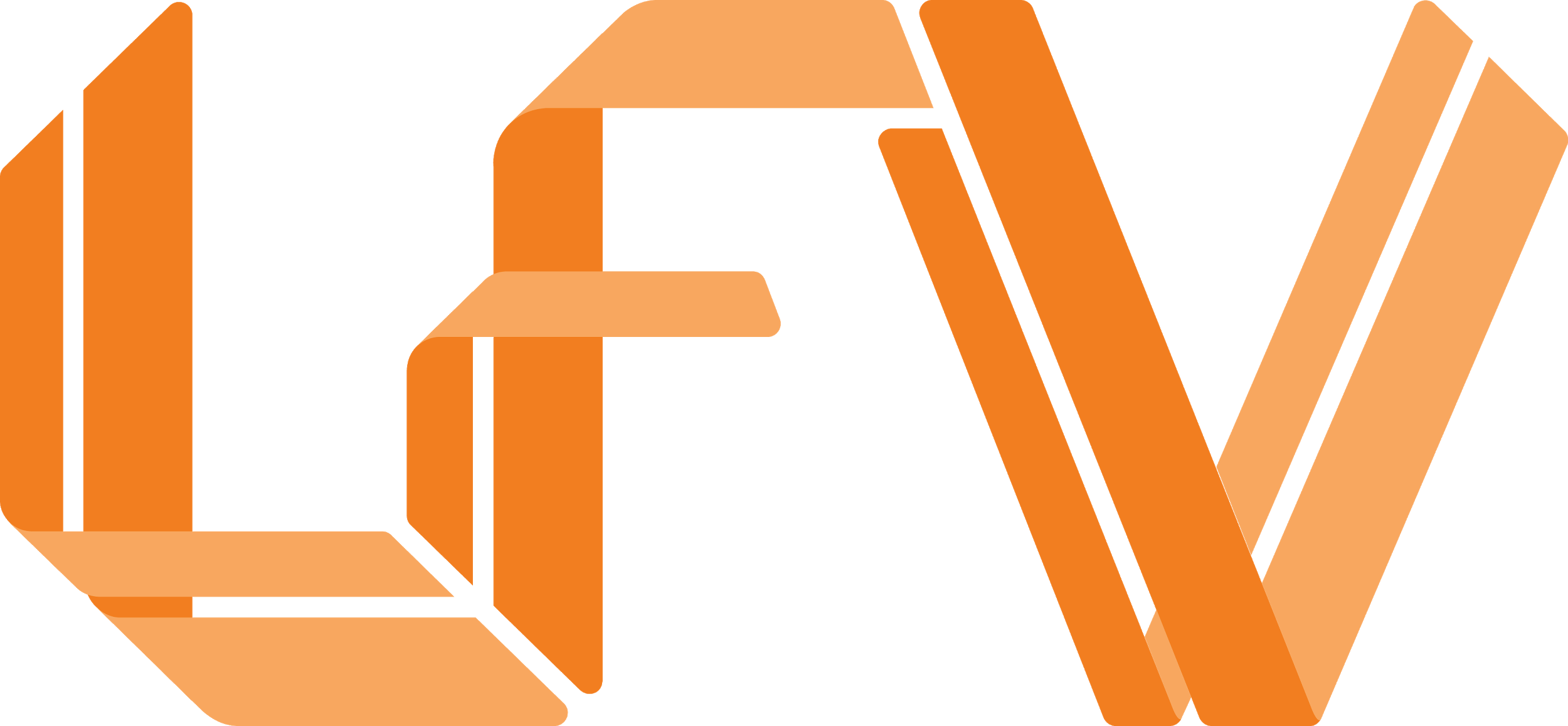 Selected KPIs
3
Minimum time to final

The minimum time it takes the aircraft to get from its current position to the final point

TMA represented by a square grid

Calculated for each cell of the grid
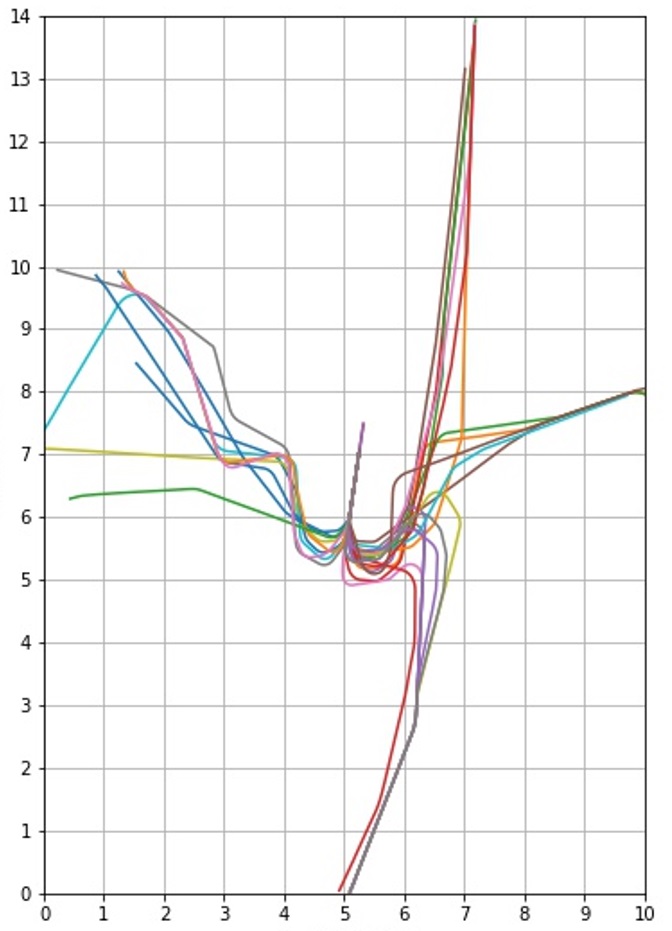 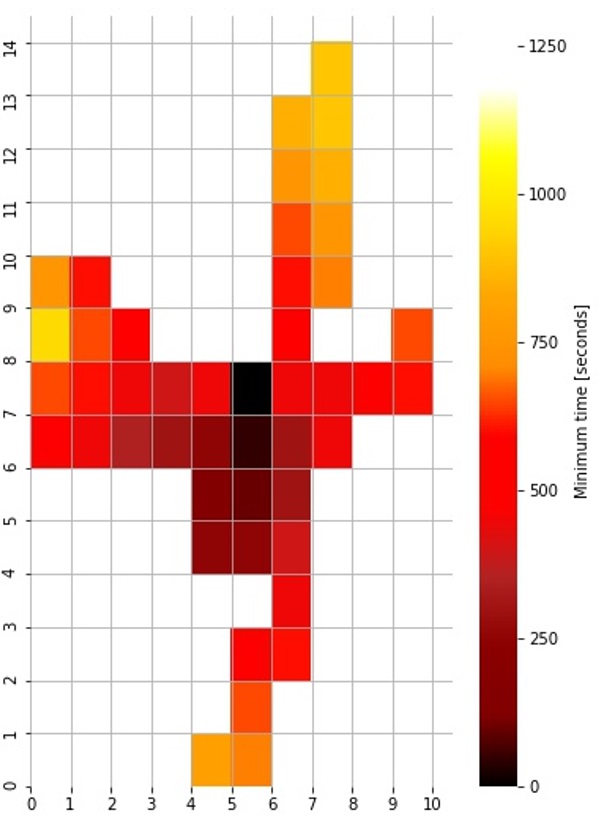 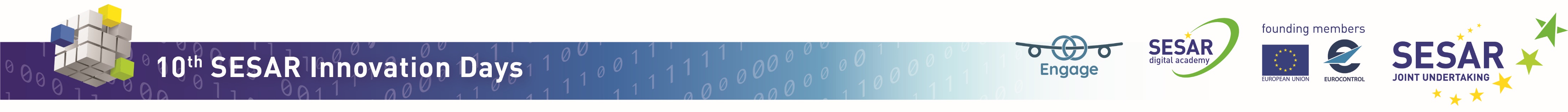 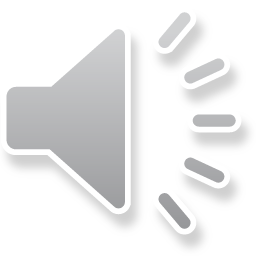 3
[Speaker Notes: a new project description]
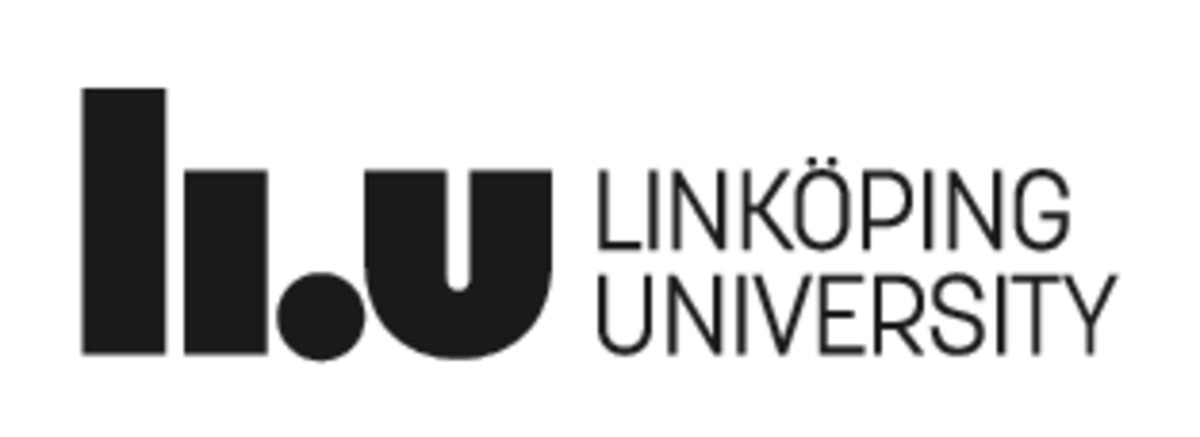 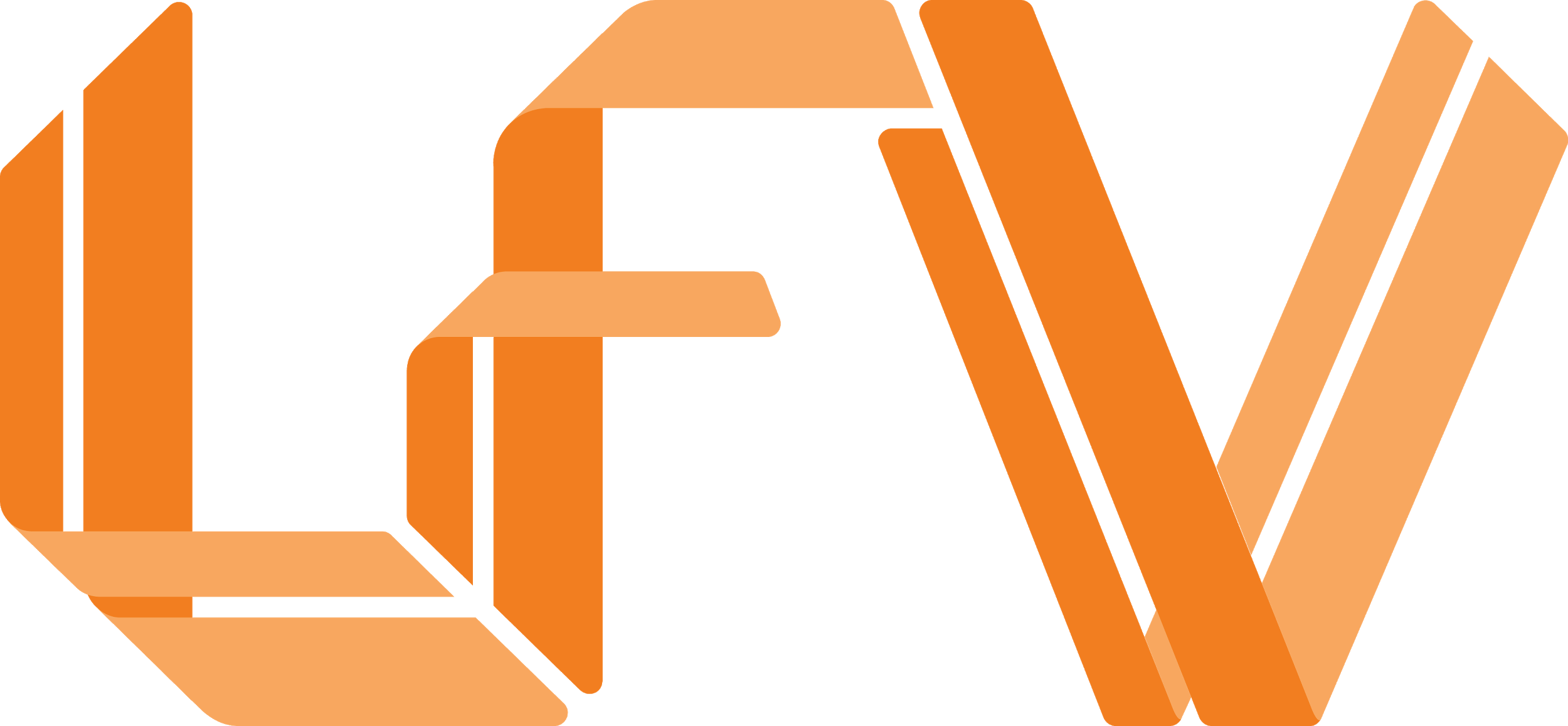 Selected KPIs
4
Spacing deviation

Defined for a pair of aircraft and the spacing between them at time t

The difference between the respective minimum times to final

Captures the aircraft’s mutual position in time
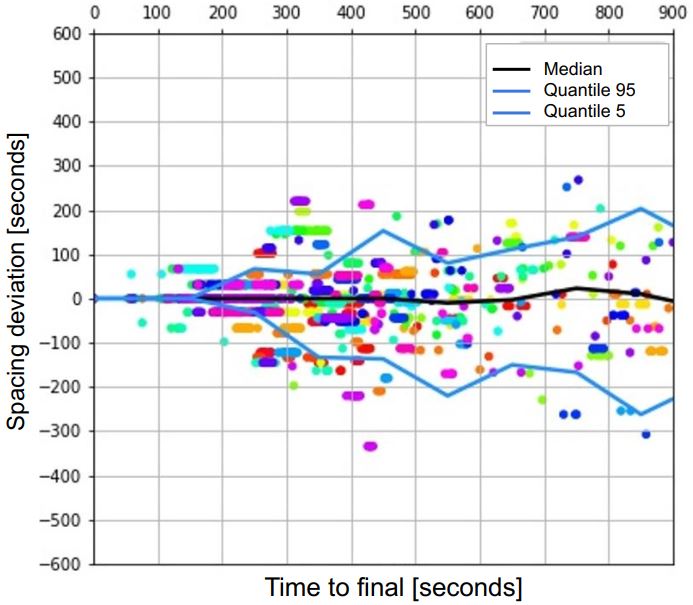 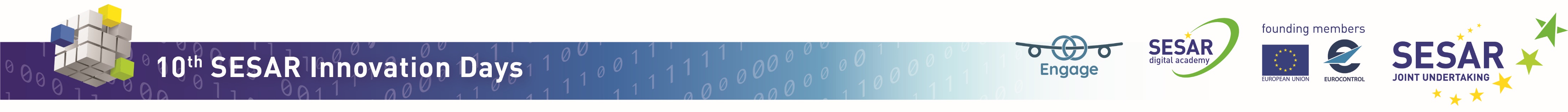 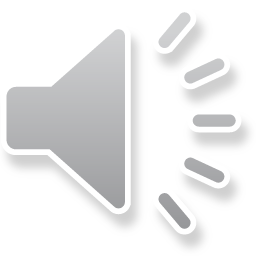 4
[Speaker Notes: a new project description]
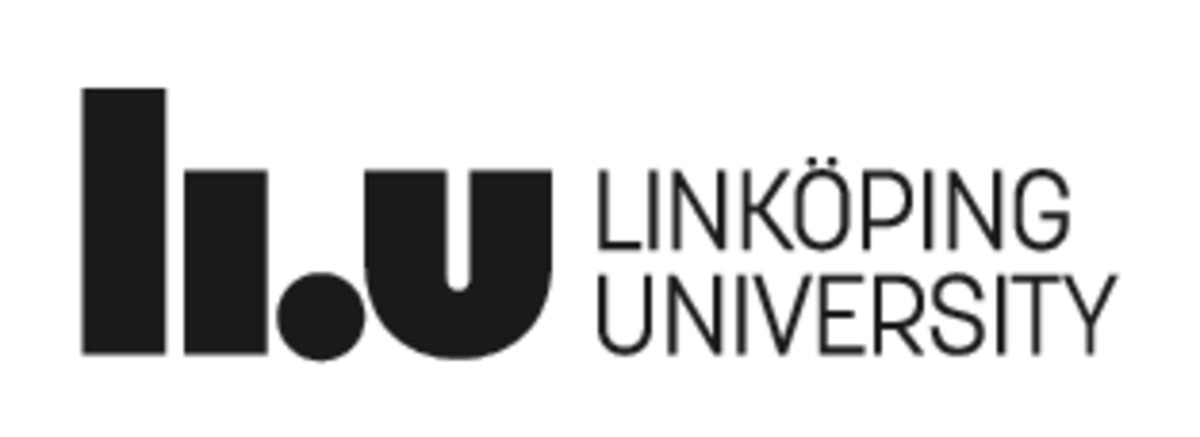 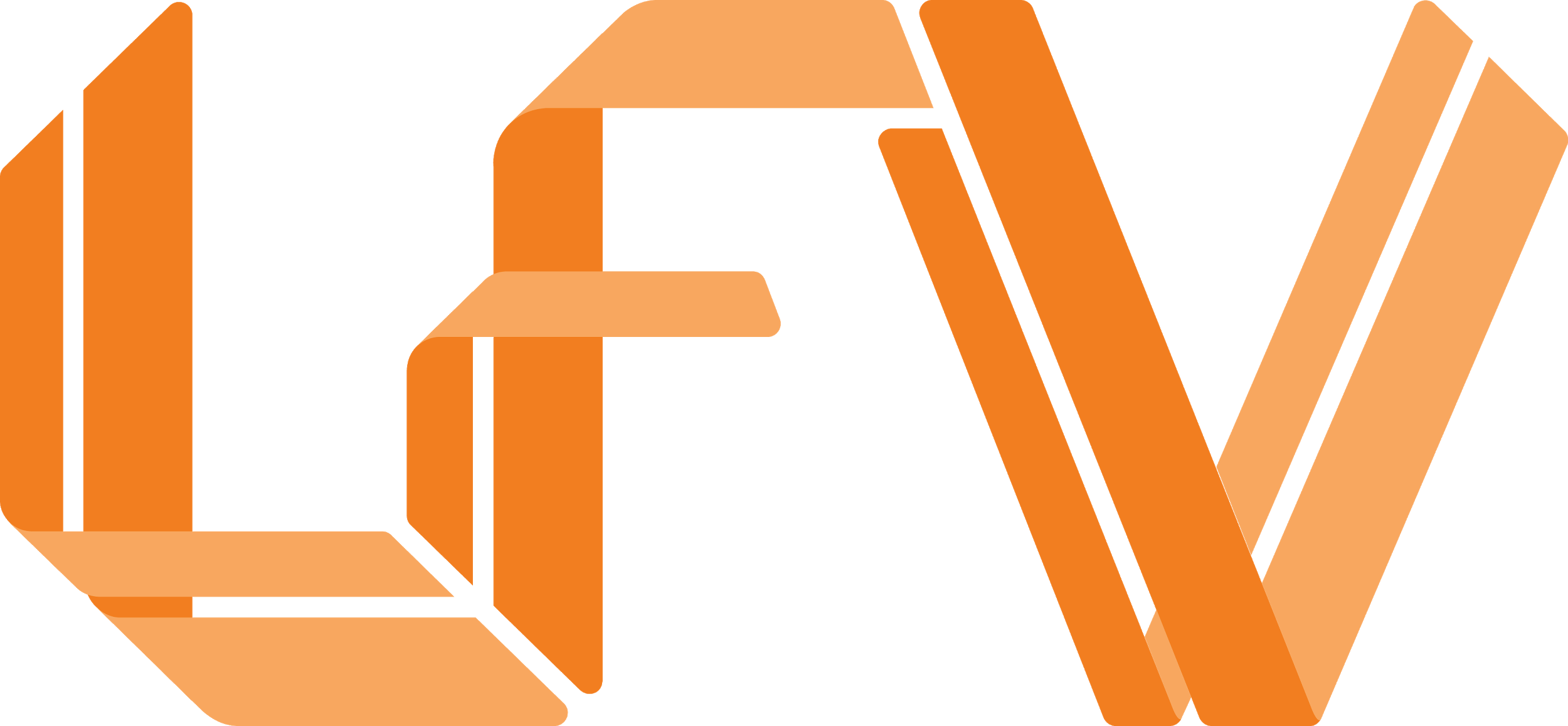 Selected KPIs
5
Sequence pressure

The number of aircraft sharing the same minimum time to final in a given time window

An indicator for measuring the aircraft density in the sequence pressure
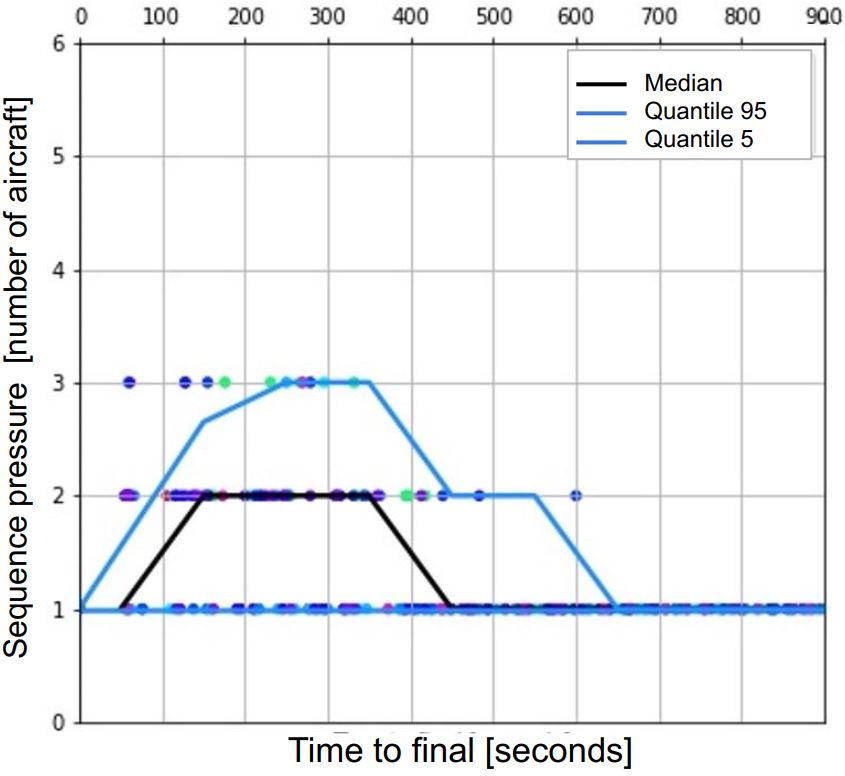 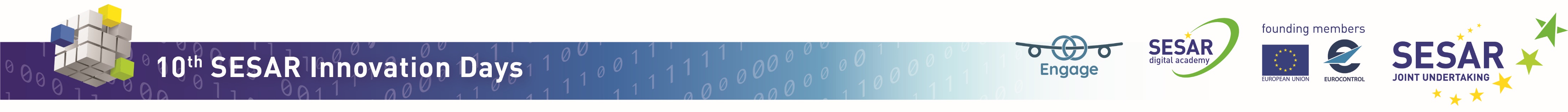 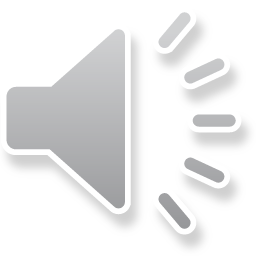 5
[Speaker Notes: a new project description]
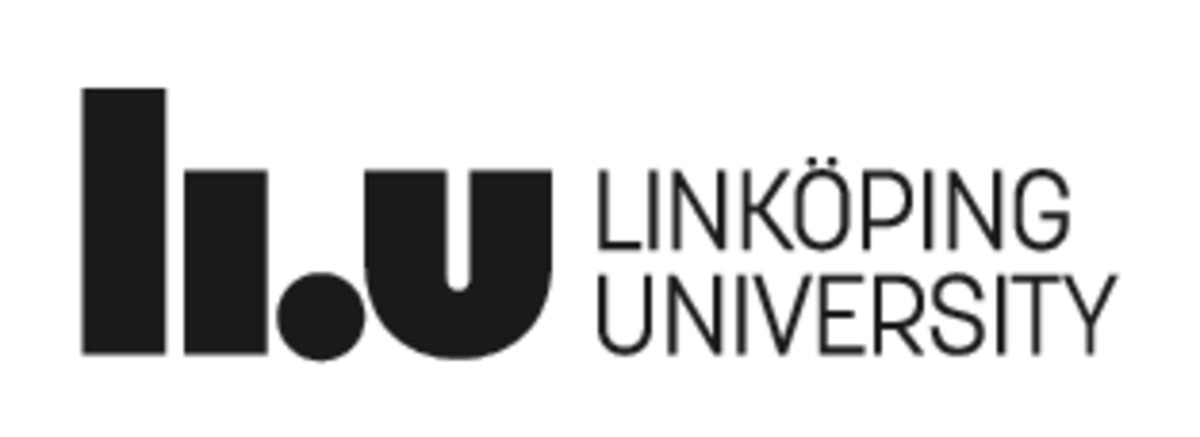 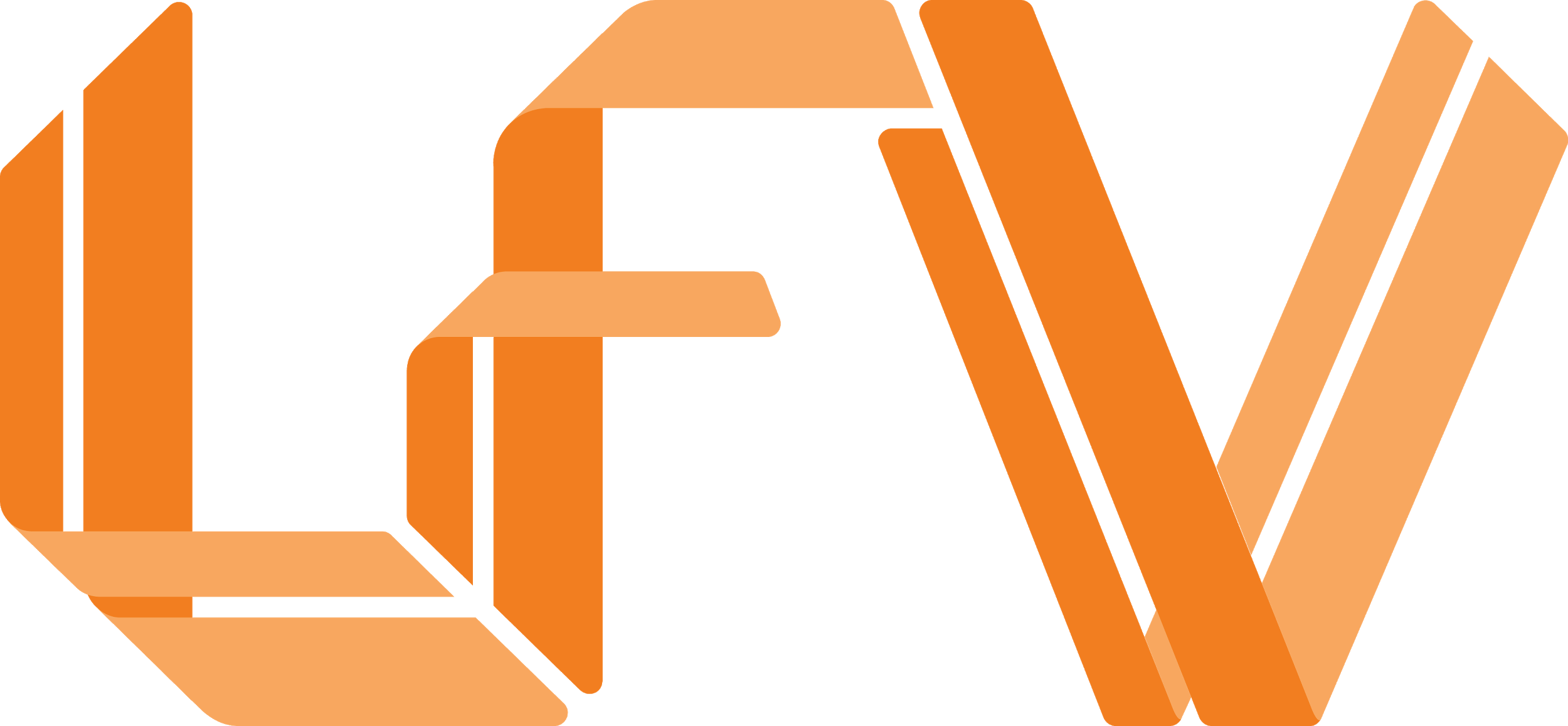 Dataset
6
OpenSky Networks historical database

Opensky data allows exact determination of when aircraft enters TMA and when it reaches the final approach

Data is cleaned, smoothed and filtered, leaving only complete trajectories, from TMA entry to landing

Access to data for all aircraft arrivals to Stockholm Arlanda airport for the year 2018

We use subsets of the data corresponding to different time periods in 2018
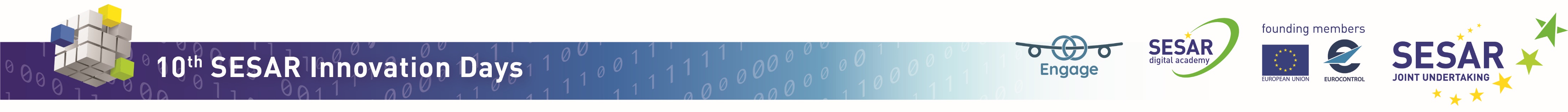 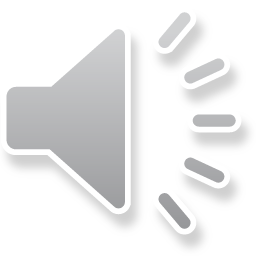 6
[Speaker Notes: a new project description]
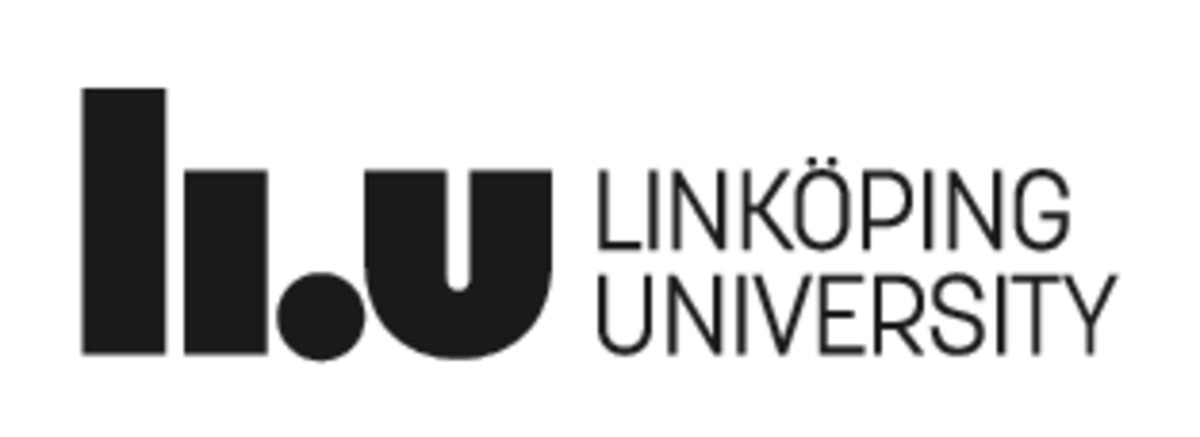 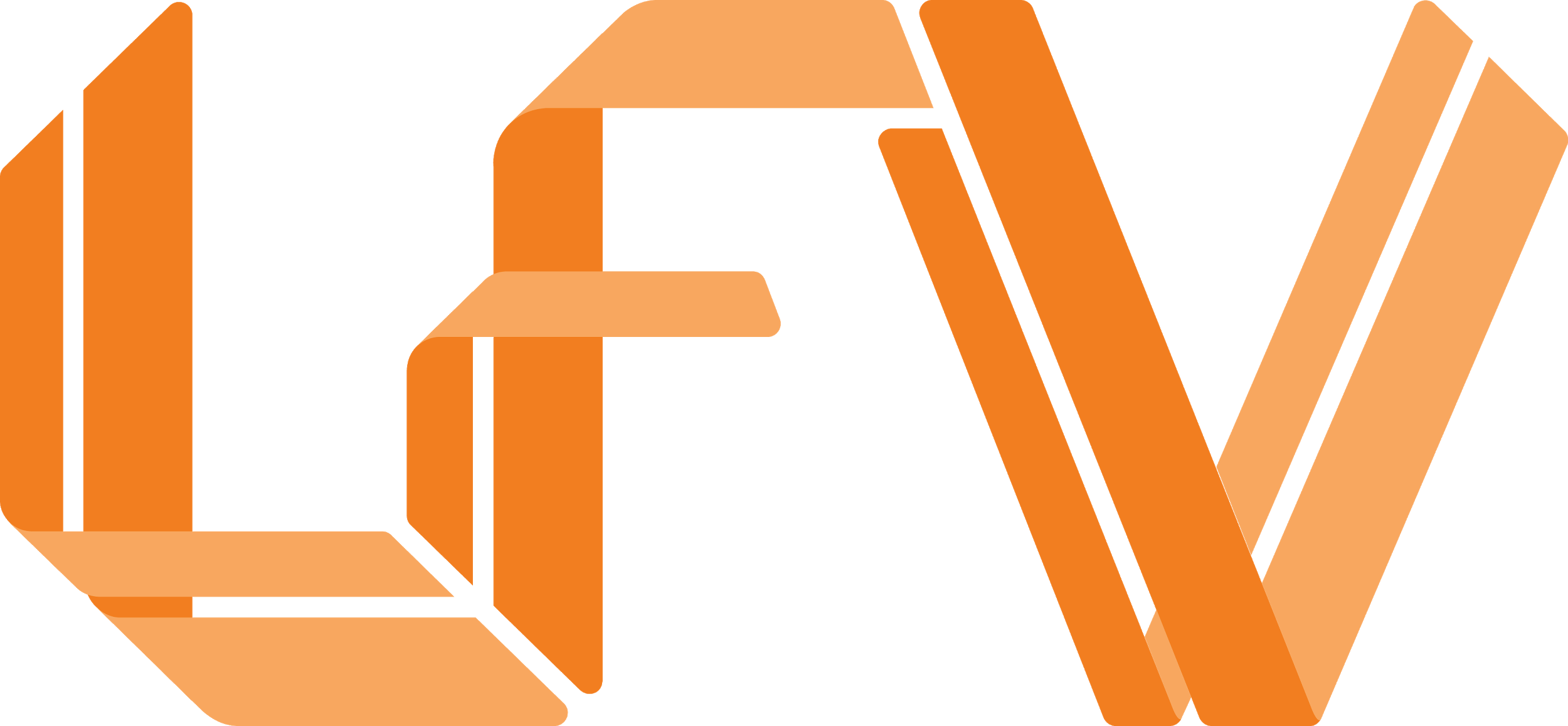 Evaluation and data analysis
7
Use-case scenarios considered:

Night-time vs daytime operation

Scenarios with different traffic intensity

Scenario with heavy delays

Detecting the hotspots with potential separation violations
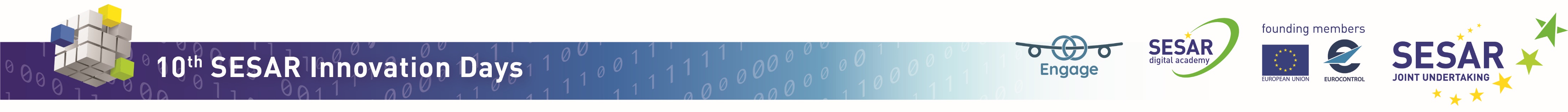 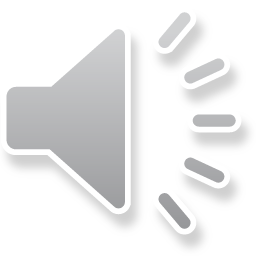 7
[Speaker Notes: a new project description]
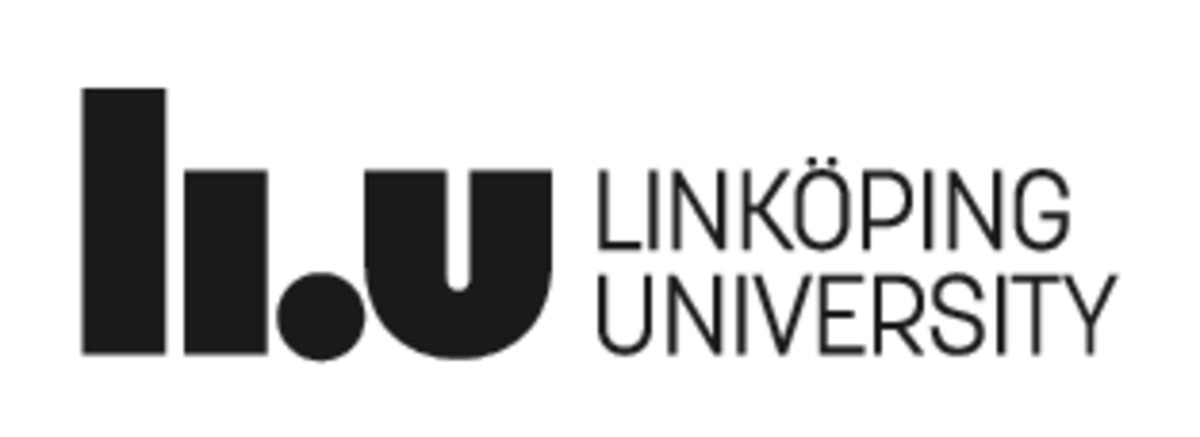 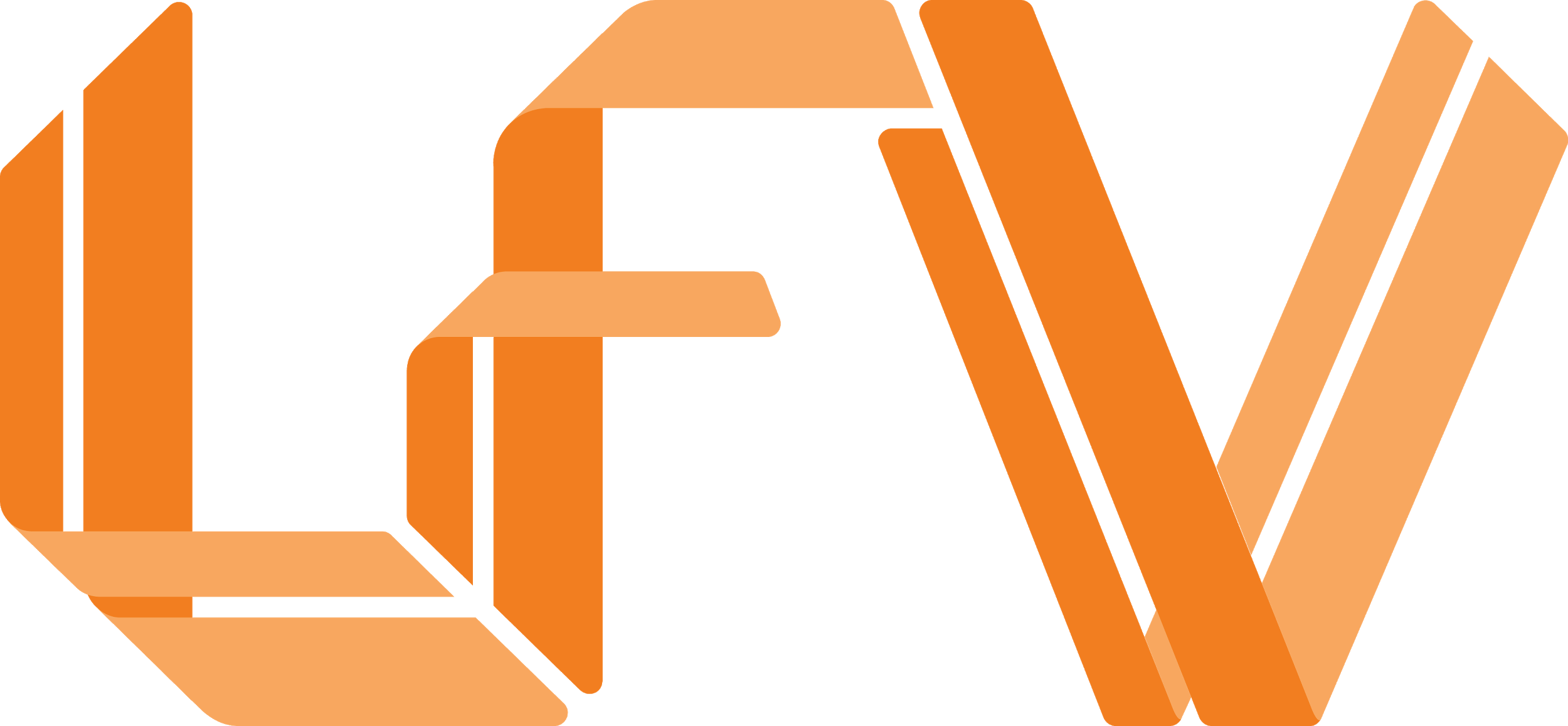 Night-time vs daytime operations
8
Minimum time to final
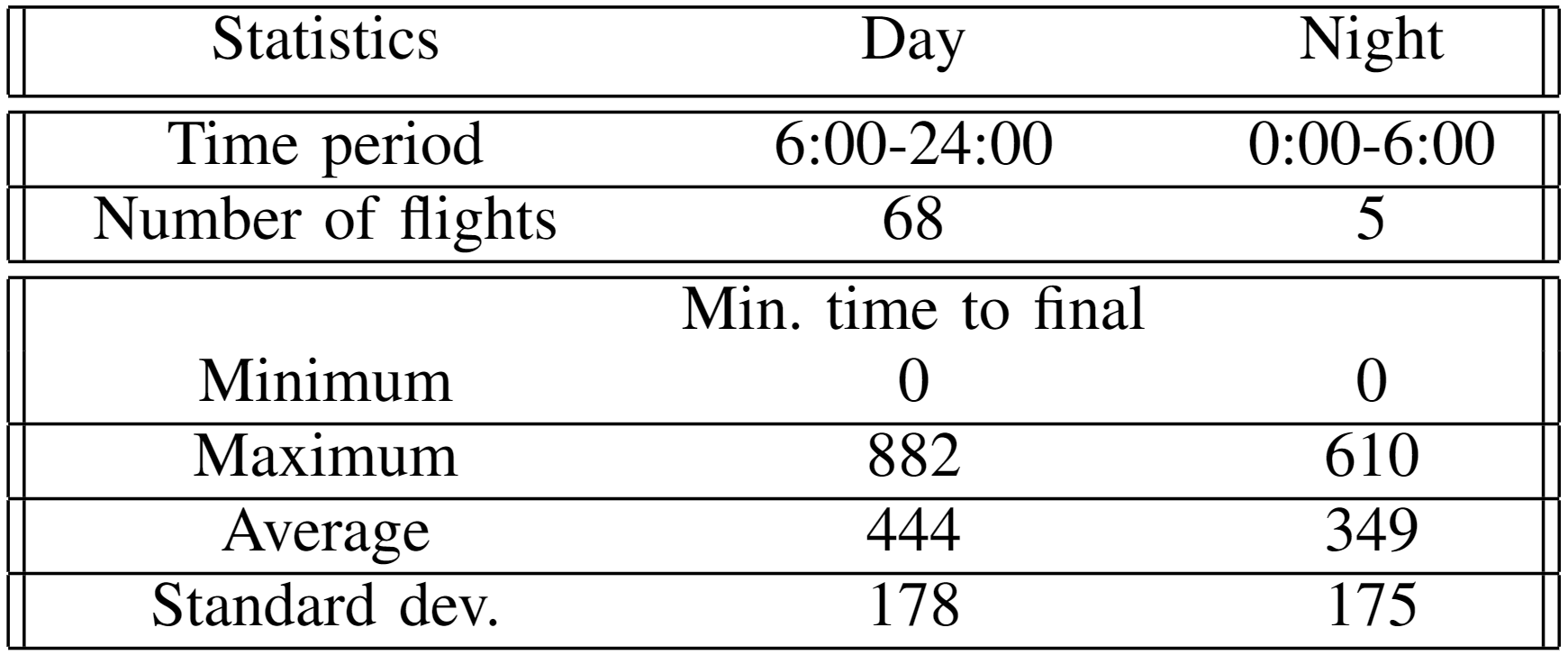 Night-time
Daytime
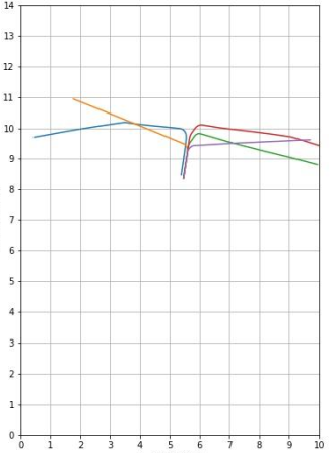 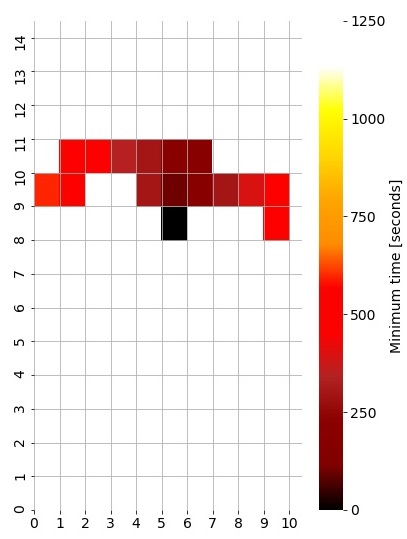 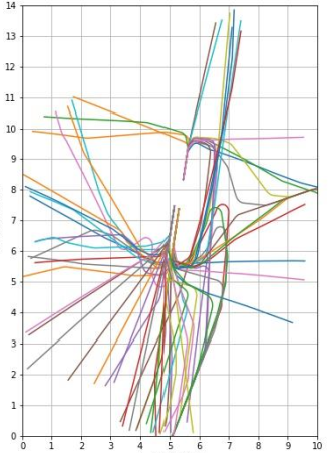 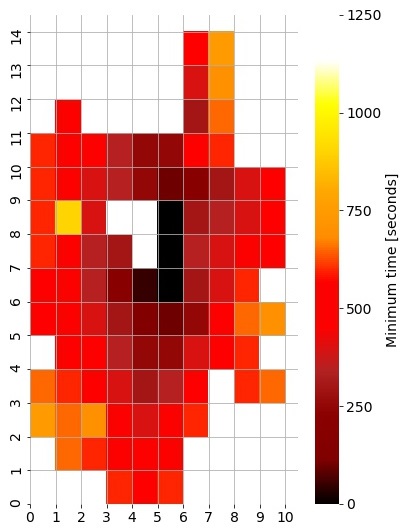 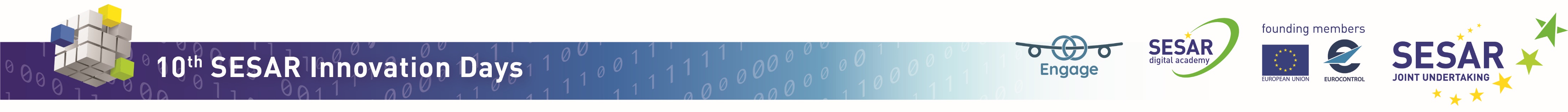 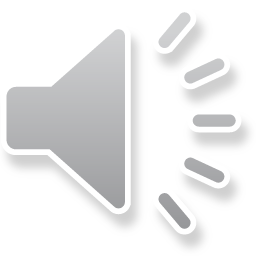 8
[Speaker Notes: a new project description]
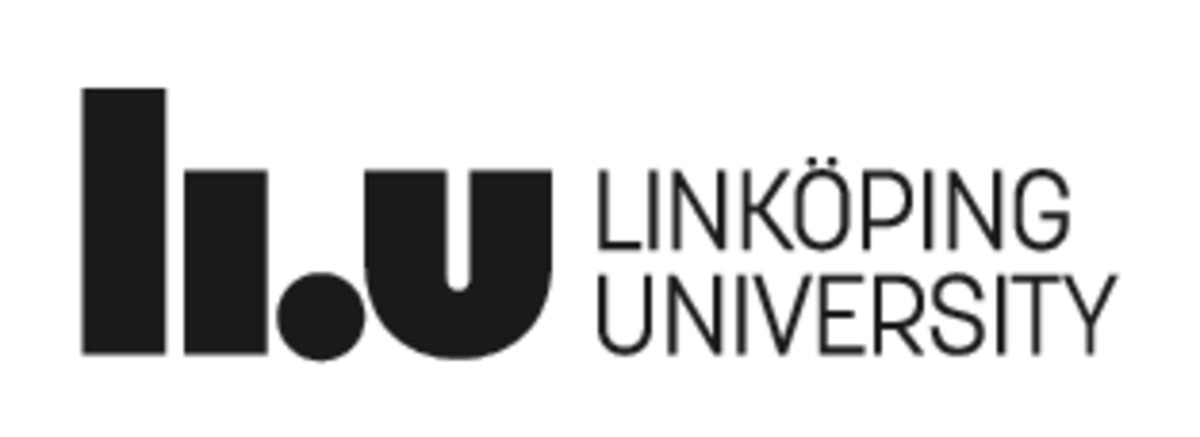 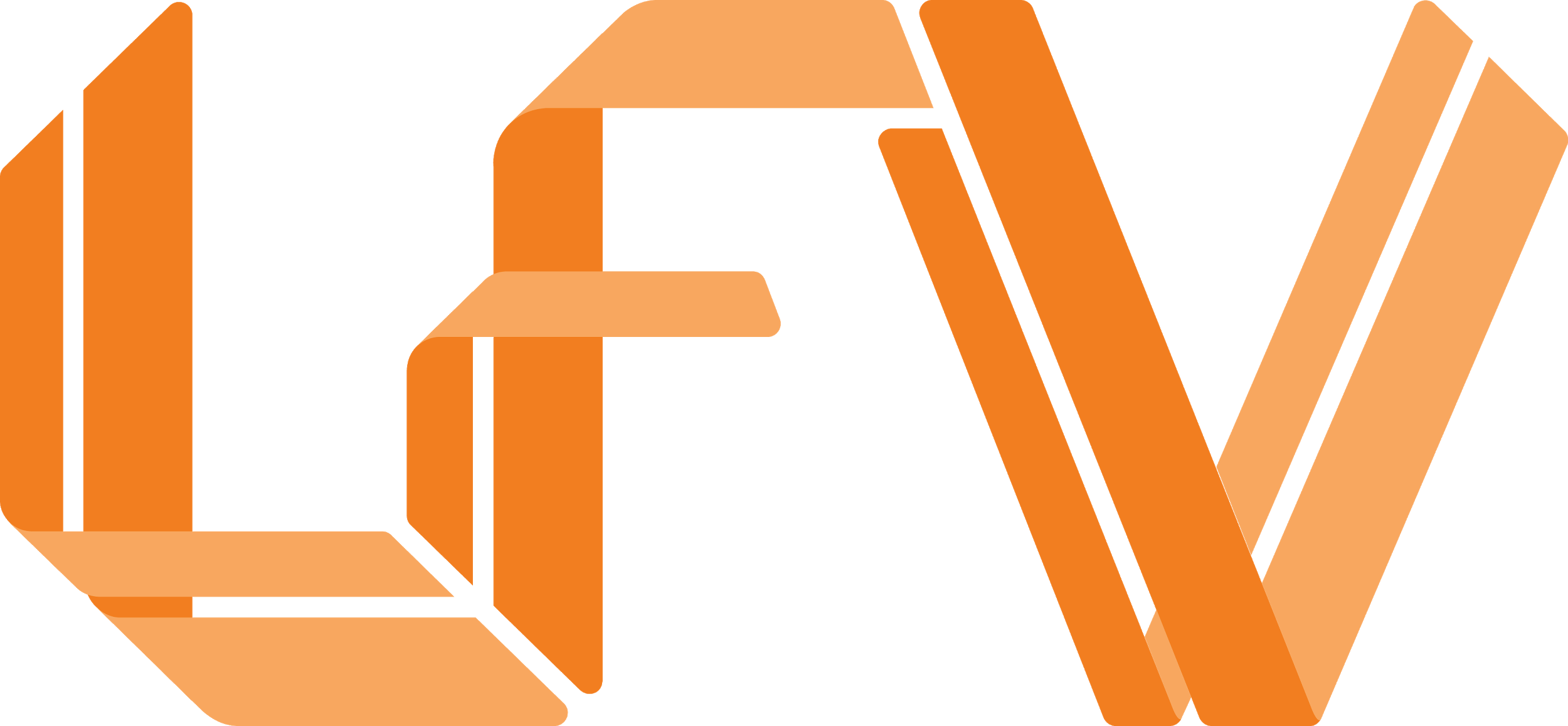 Night-time vs daytime operations
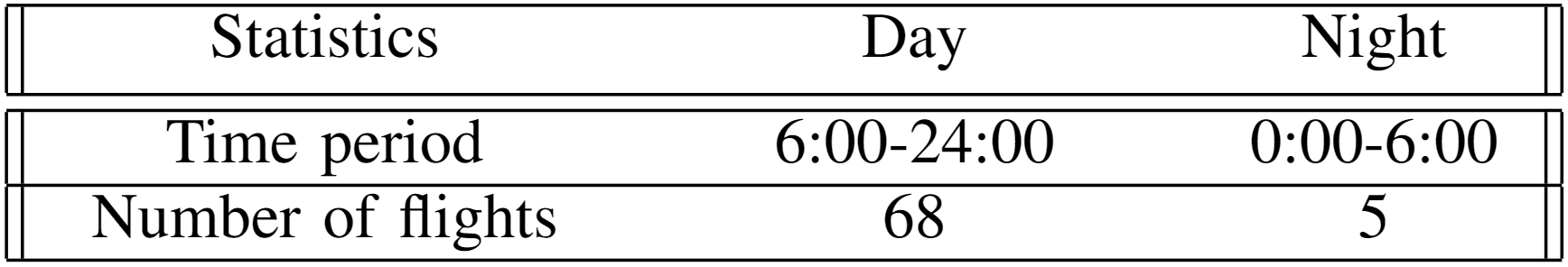 8
Spacing deviation
Daytime
Night-time
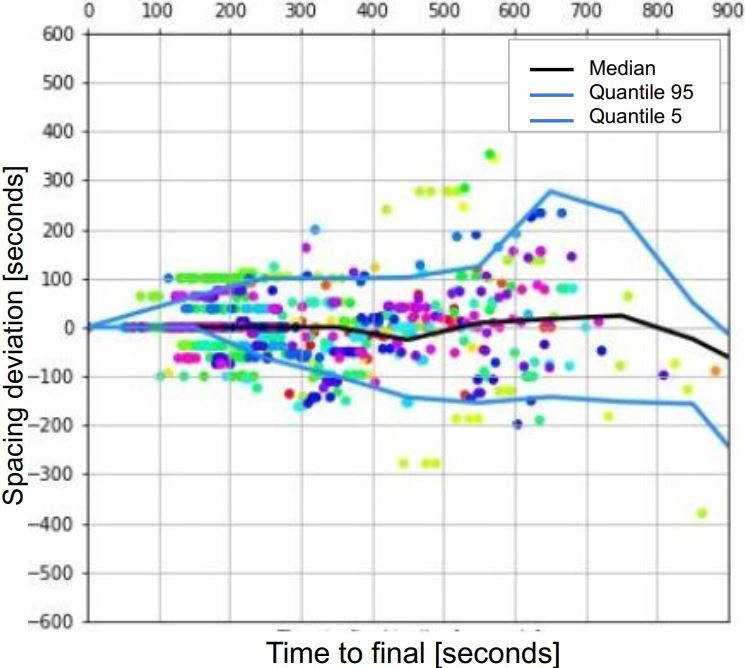 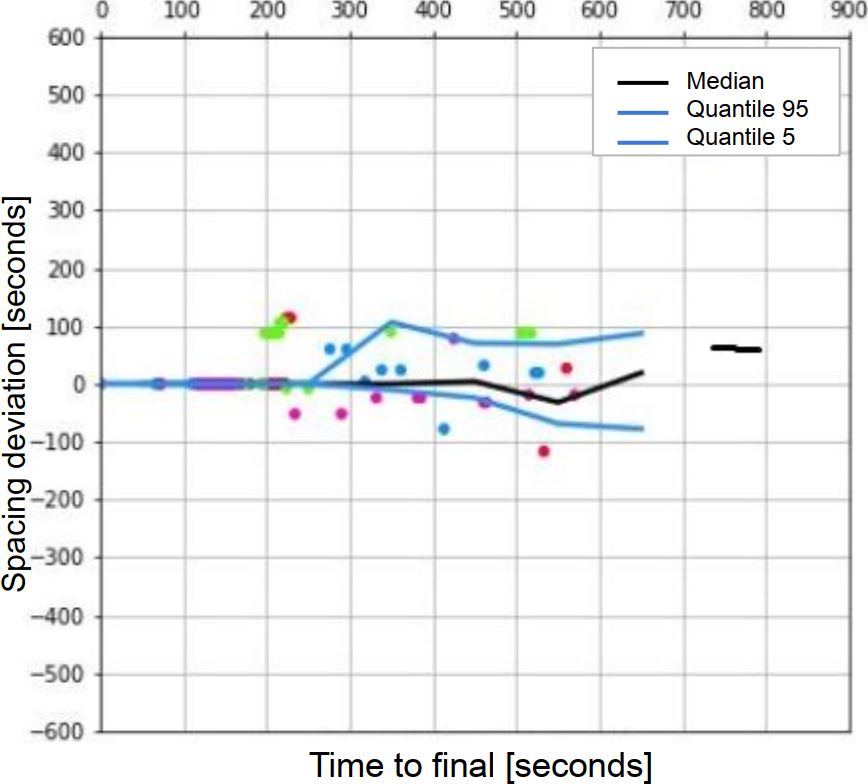 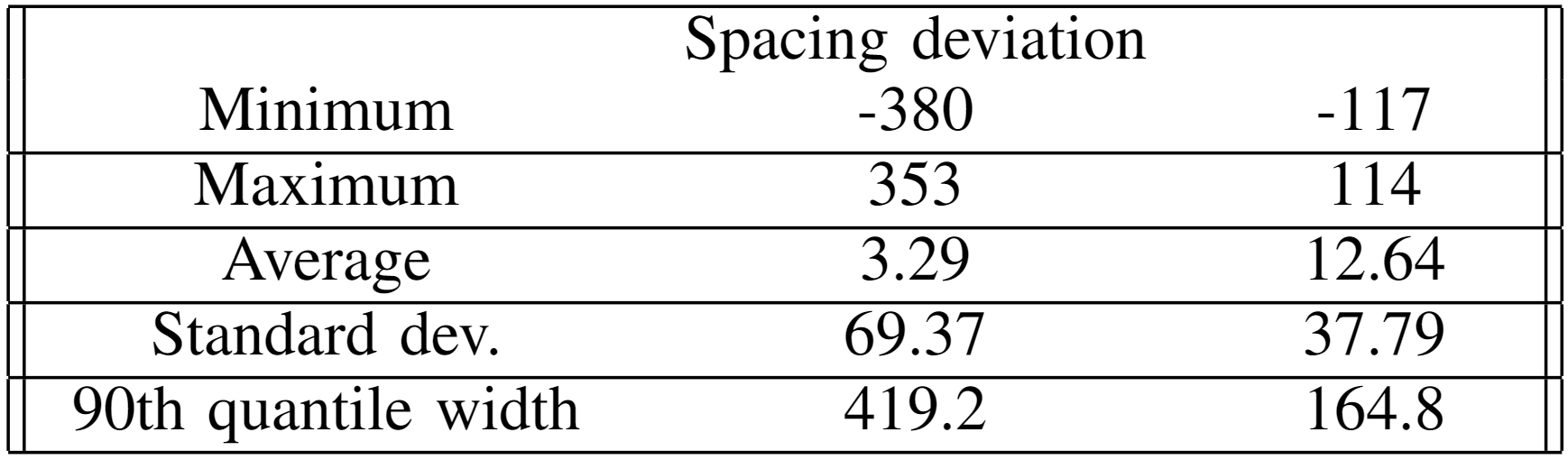 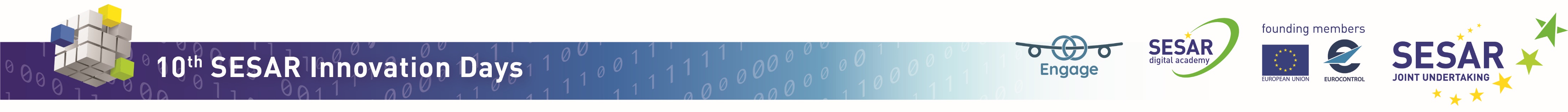 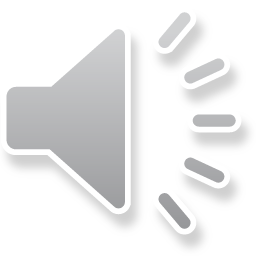 9
[Speaker Notes: a new project description]
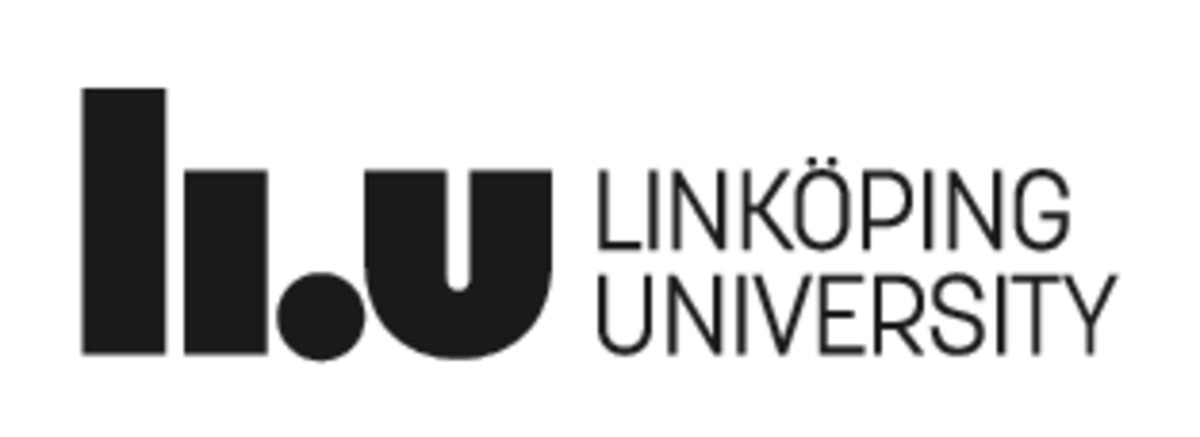 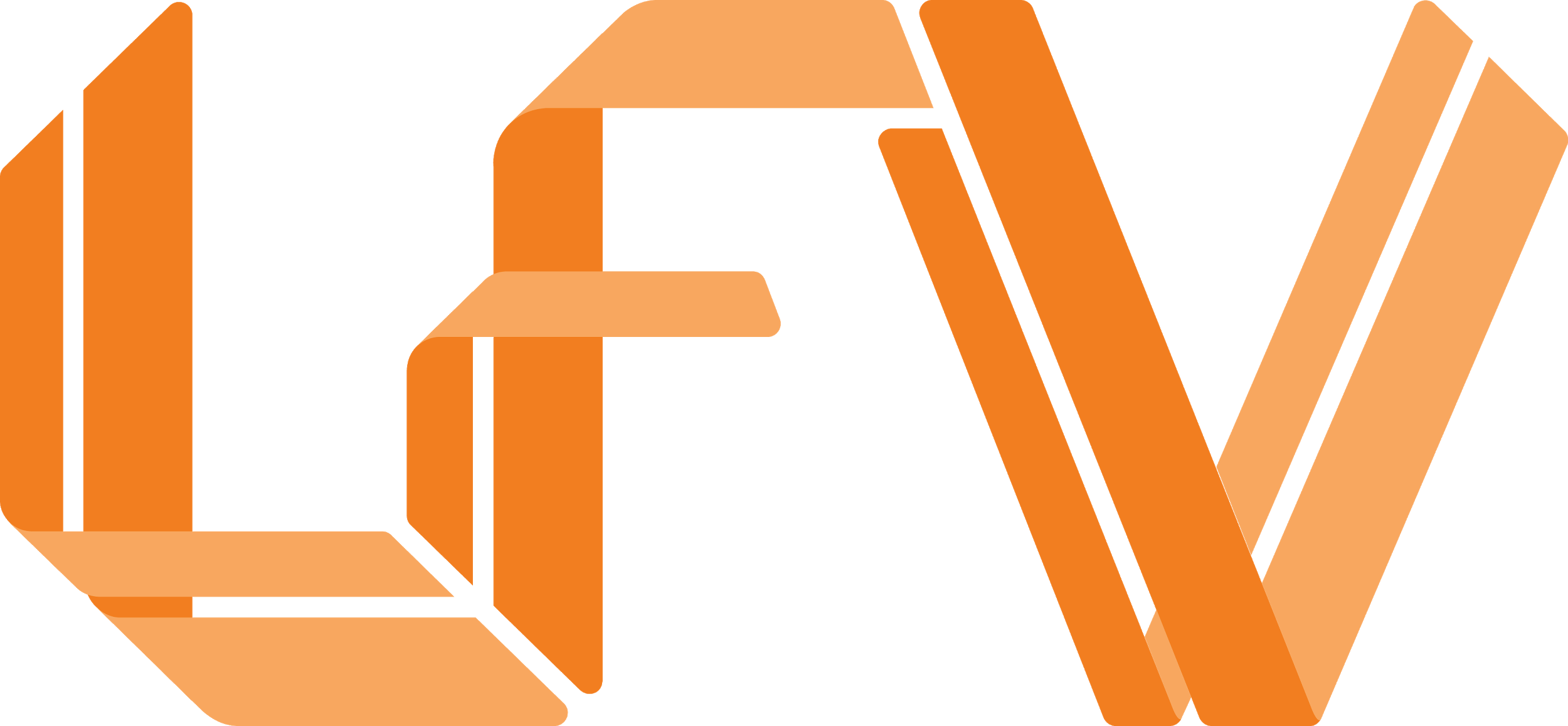 Night-time vs daytime operations
9
Sequence pressure
Daytime
Night-time
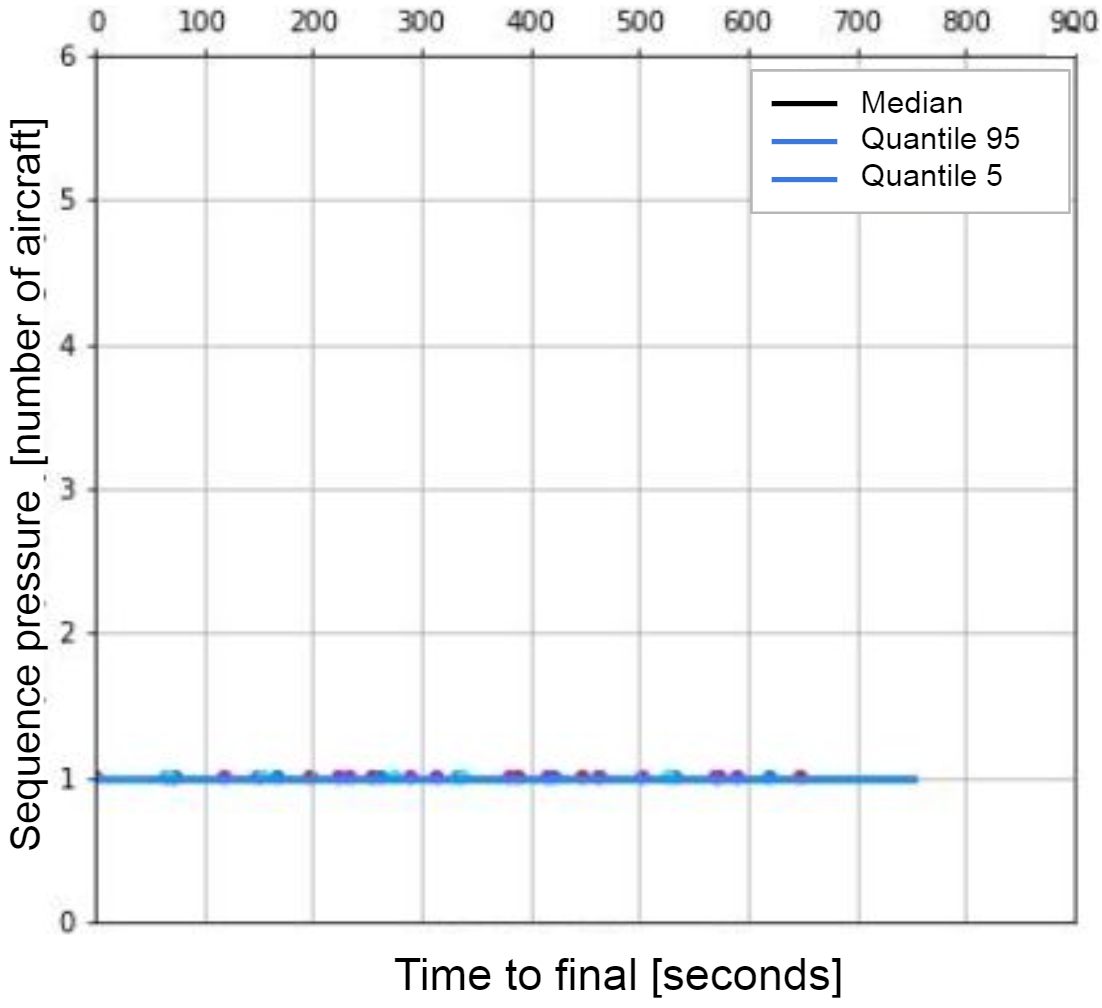 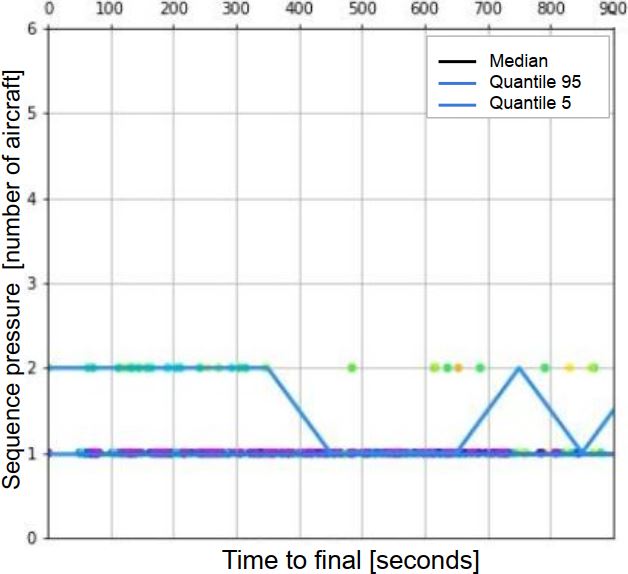 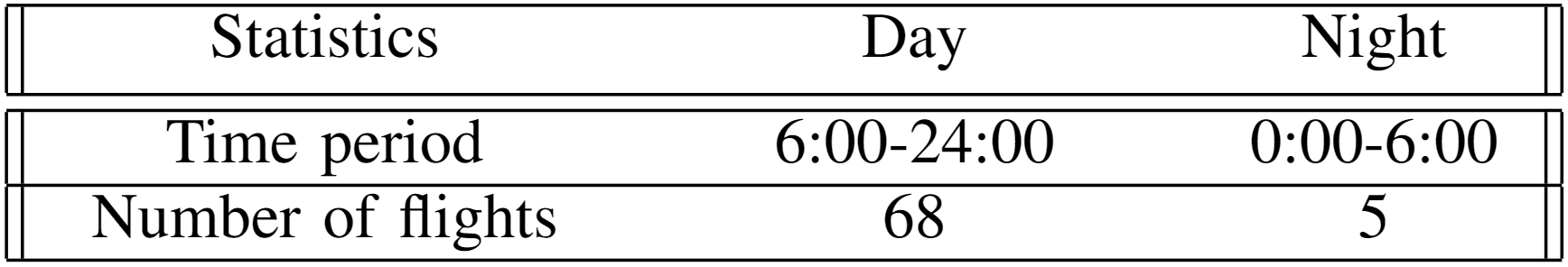 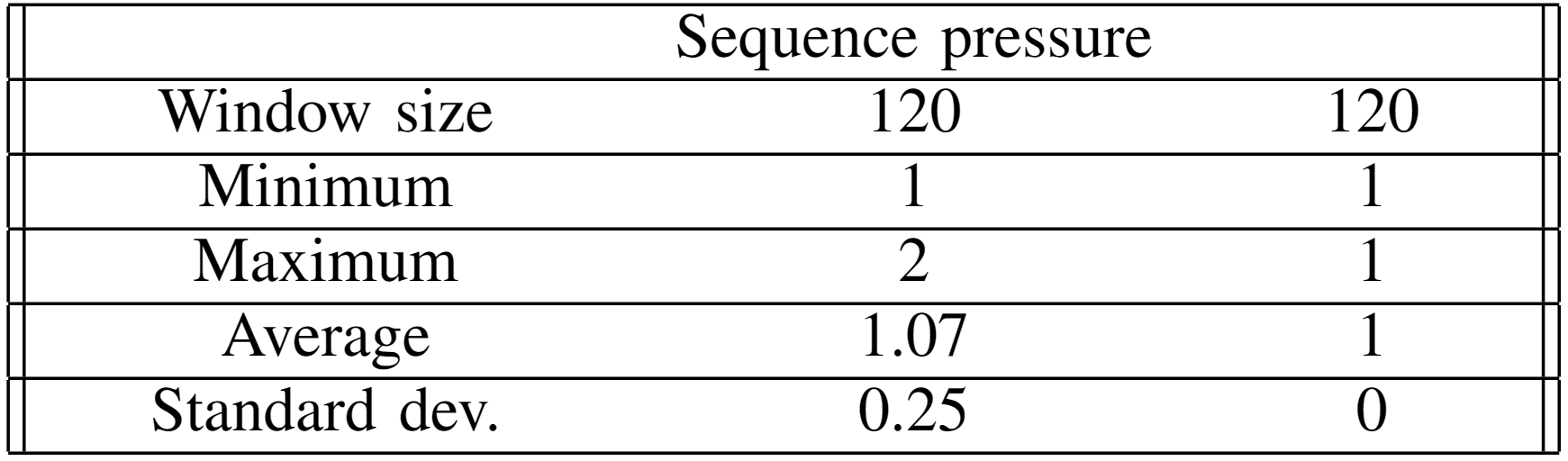 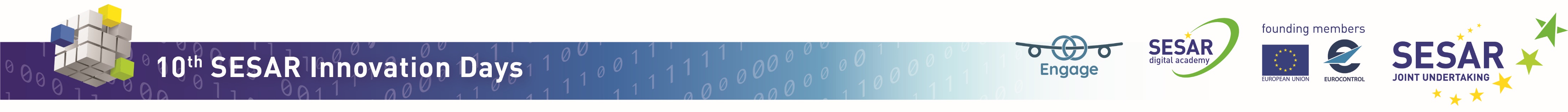 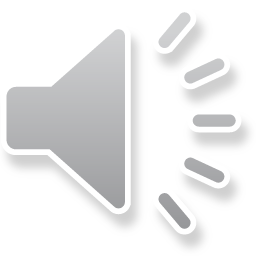 10
[Speaker Notes: a new project description]
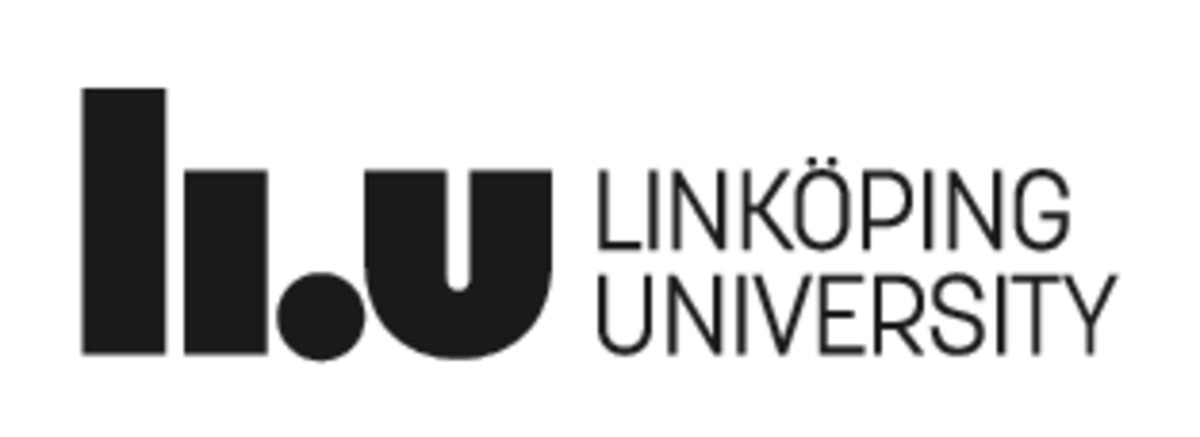 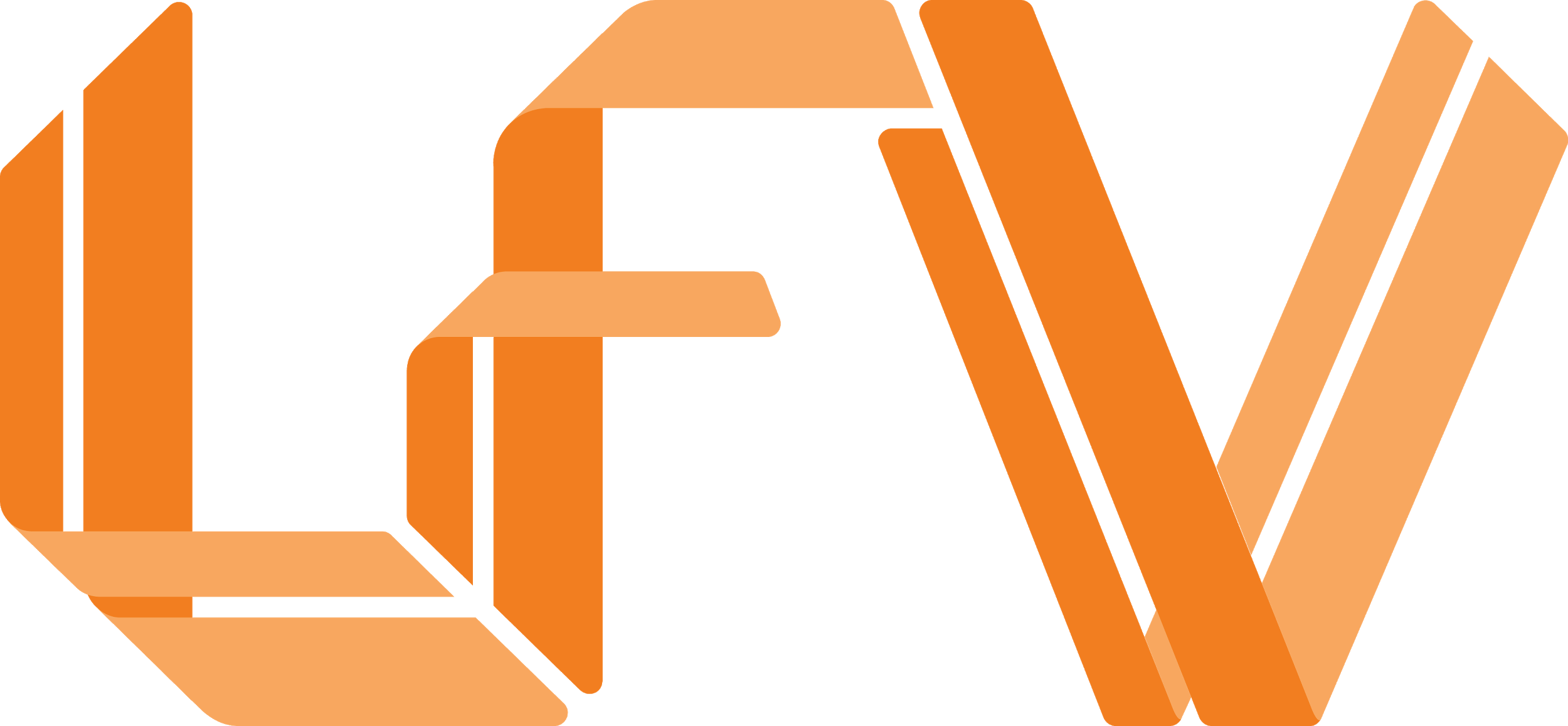 Scenarios with different traffic intensity
10
Minimum time to final
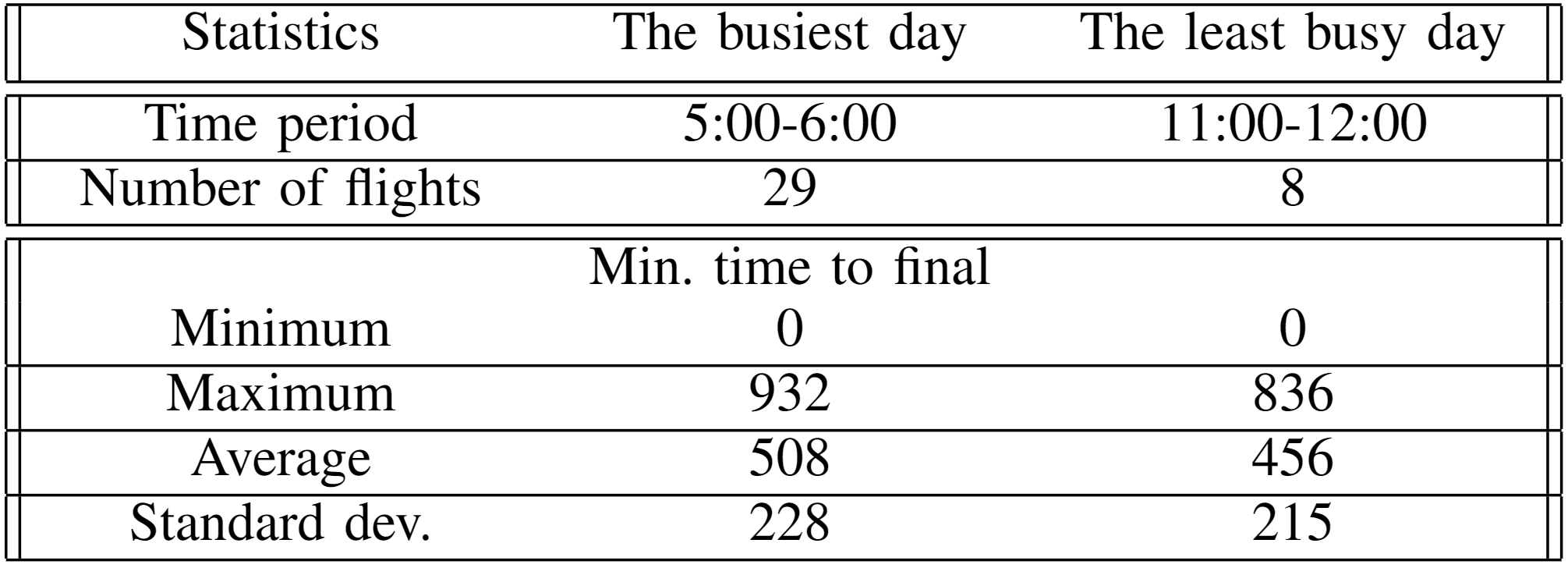 High-traffic hour
Low-traffic hour
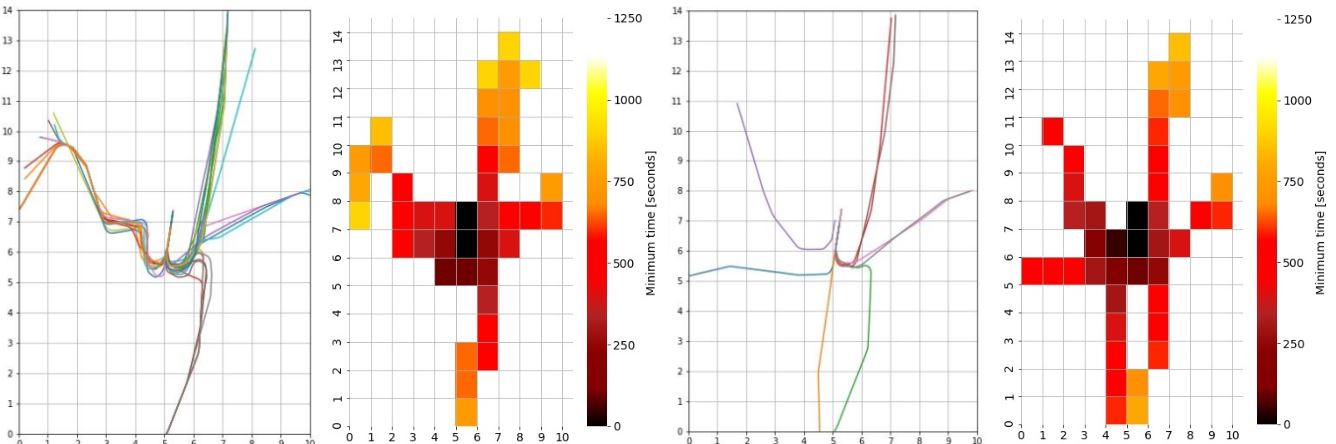 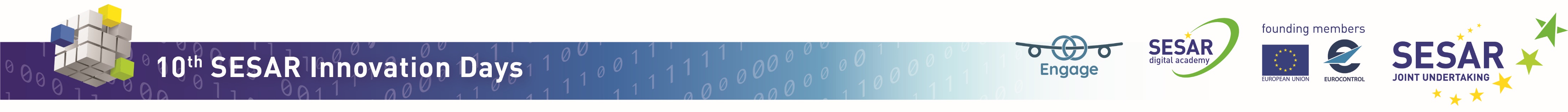 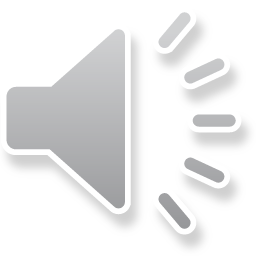 11
[Speaker Notes: a new project description]
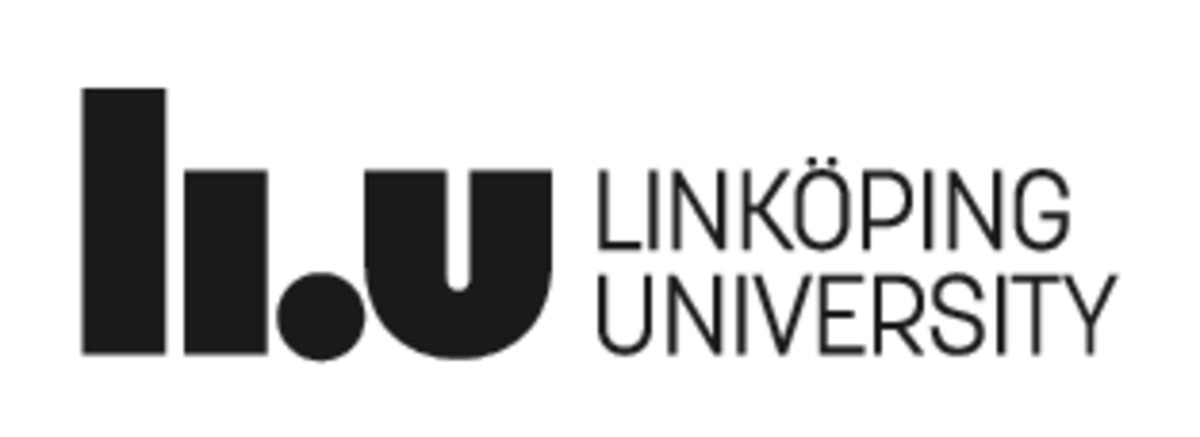 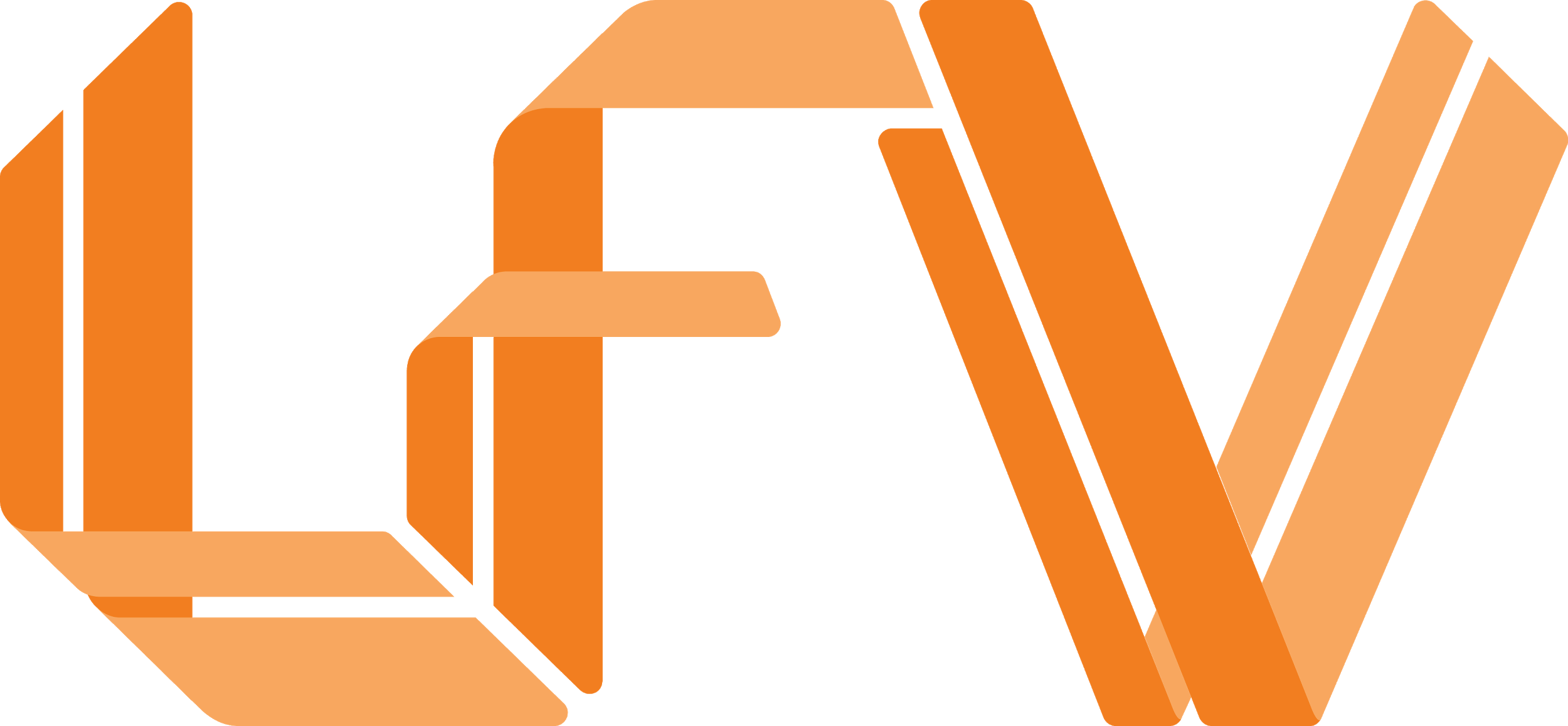 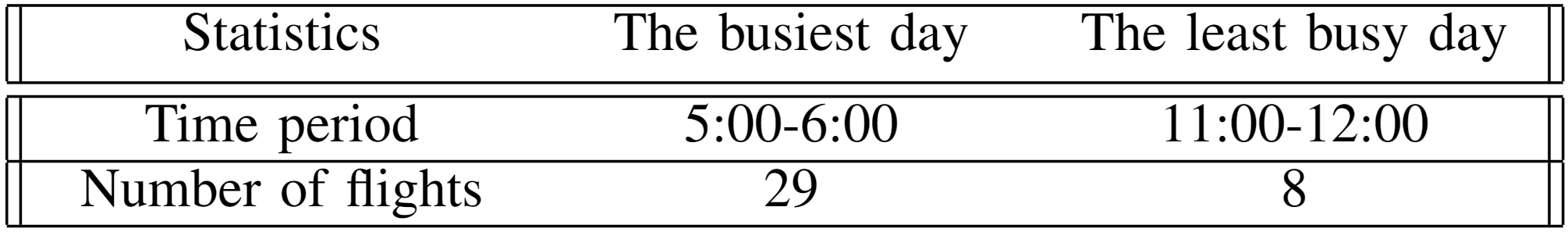 Scenarios with different traffic intensity
11
Spacing deviation
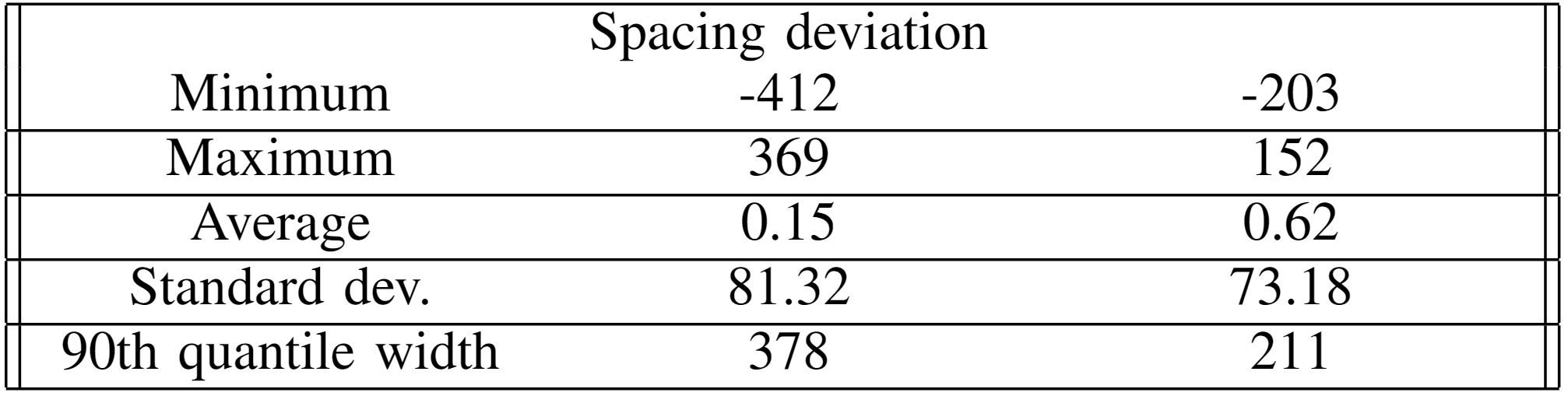 High-traffic hour
Low-traffic hour
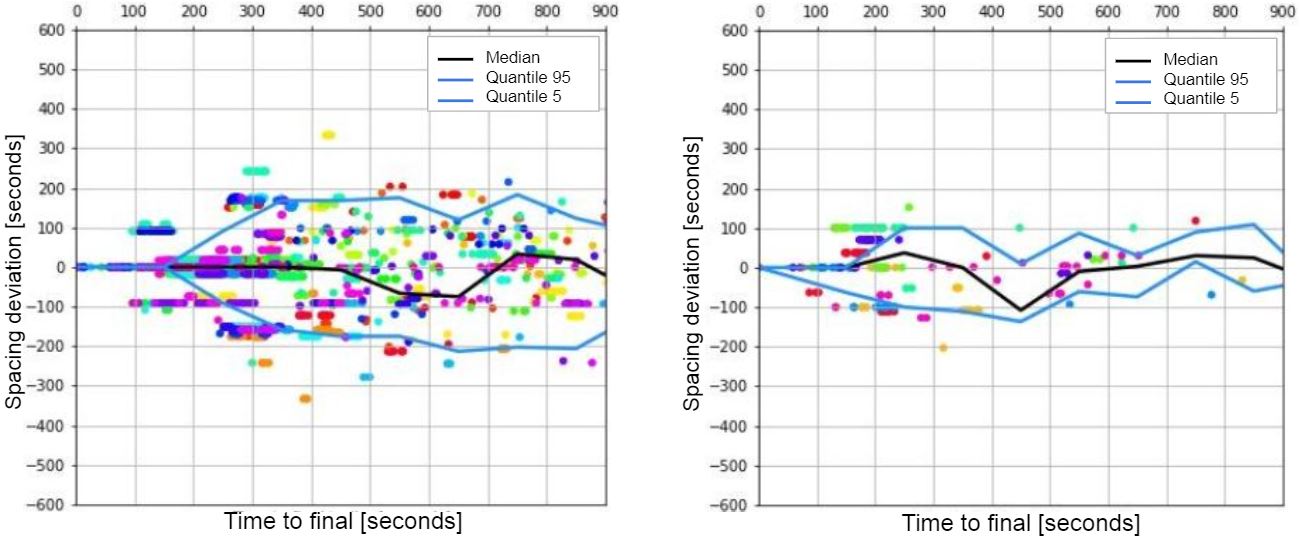 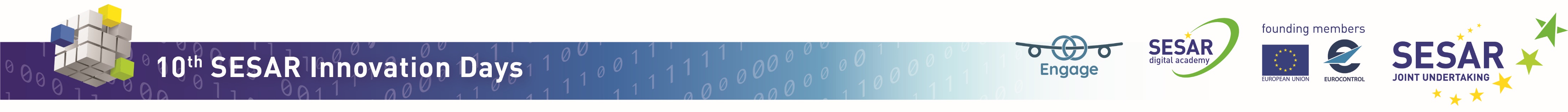 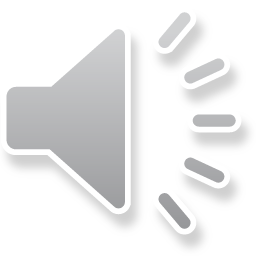 12
[Speaker Notes: a new project description]
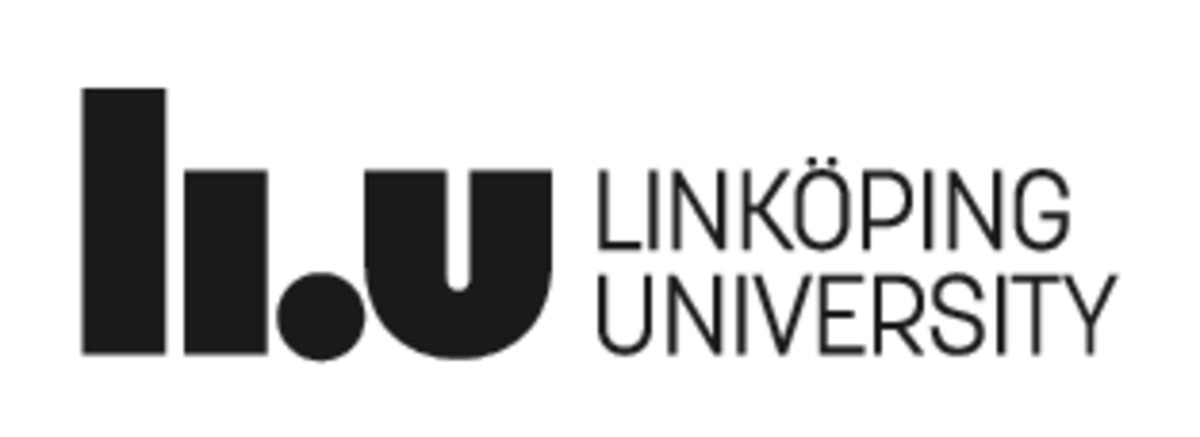 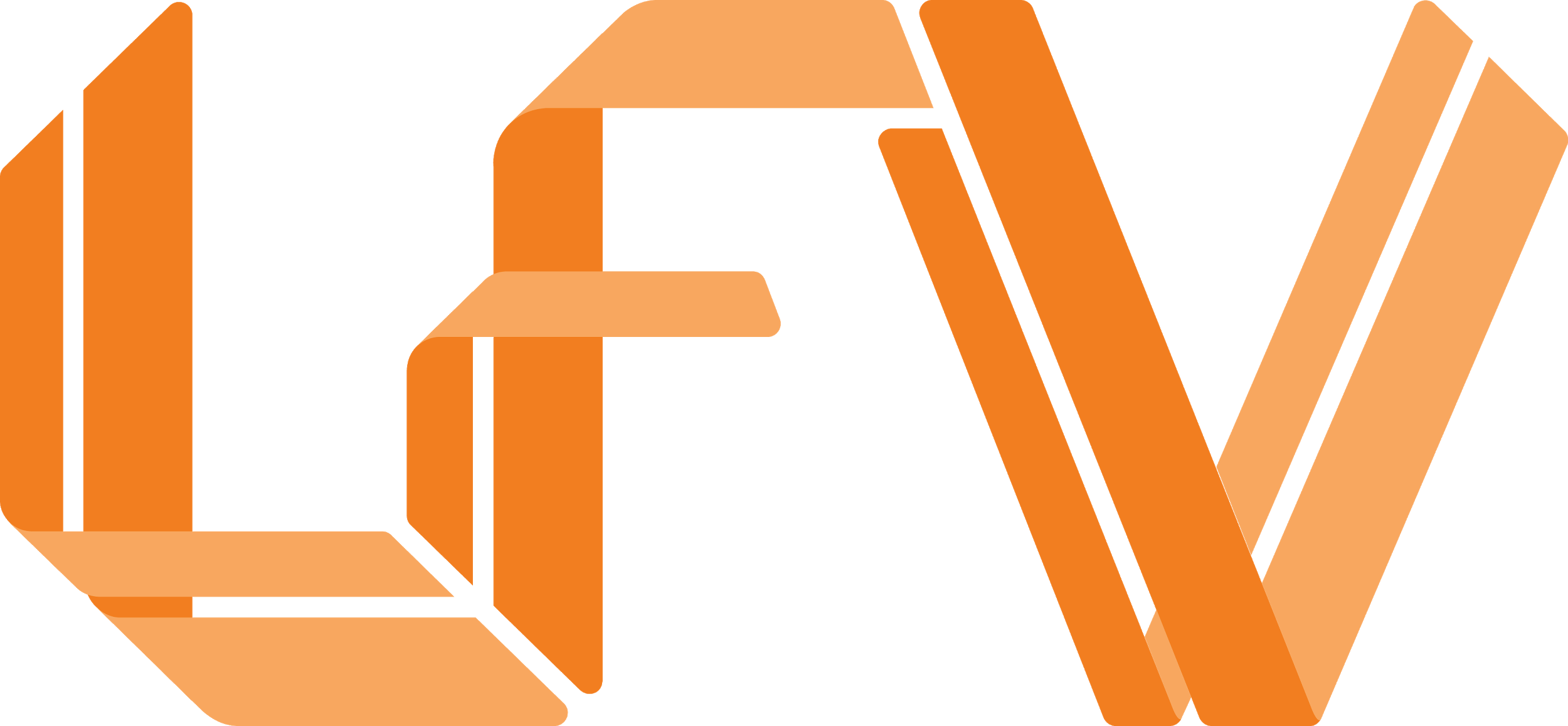 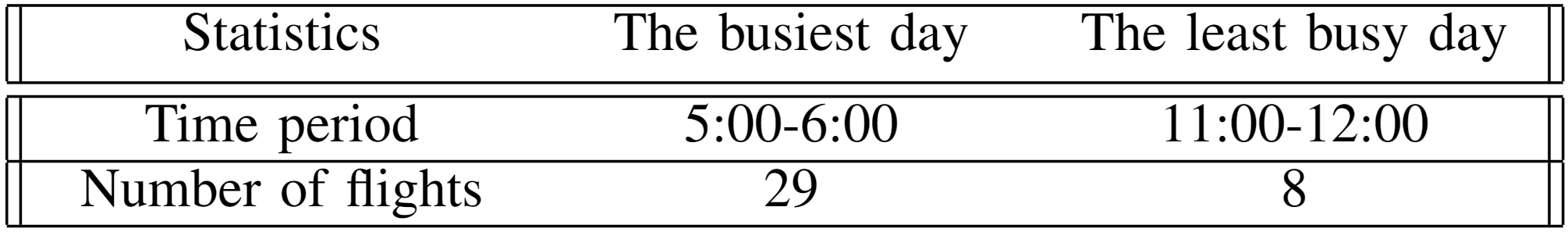 Scenario with different traffic intensity
12
Sequence pressure
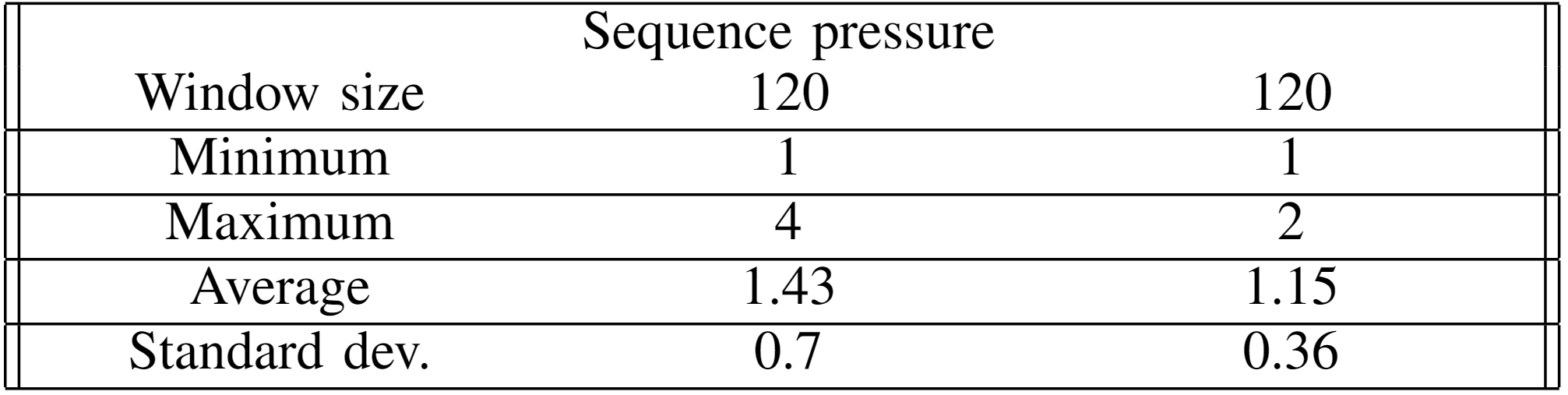 Low-traffic hour
High-traffic hour
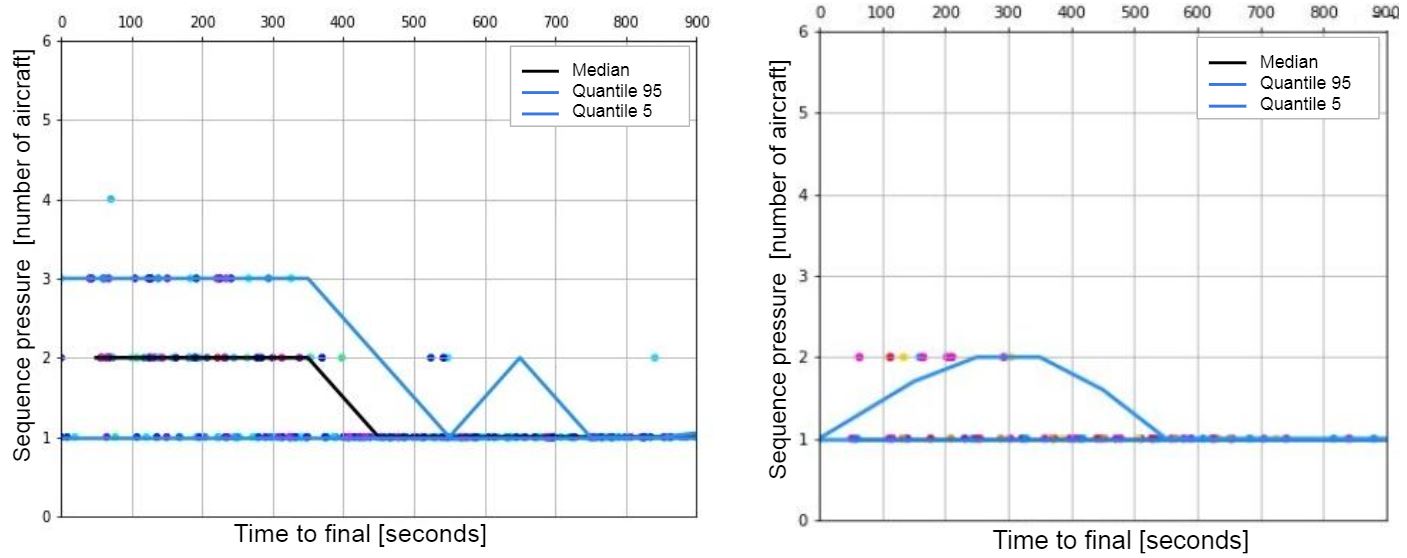 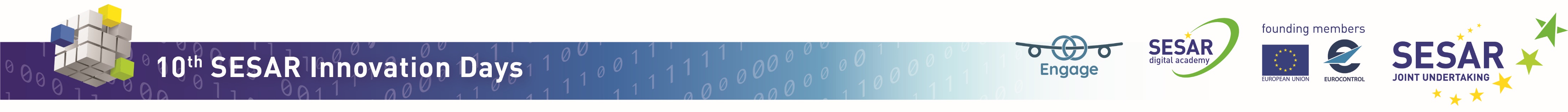 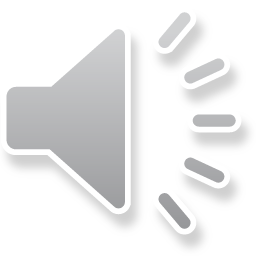 13
[Speaker Notes: a new project description]
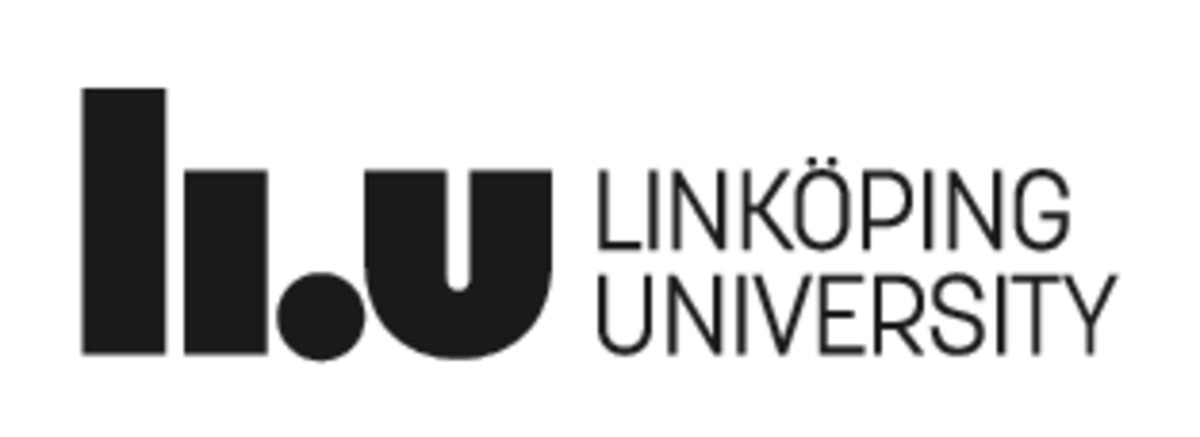 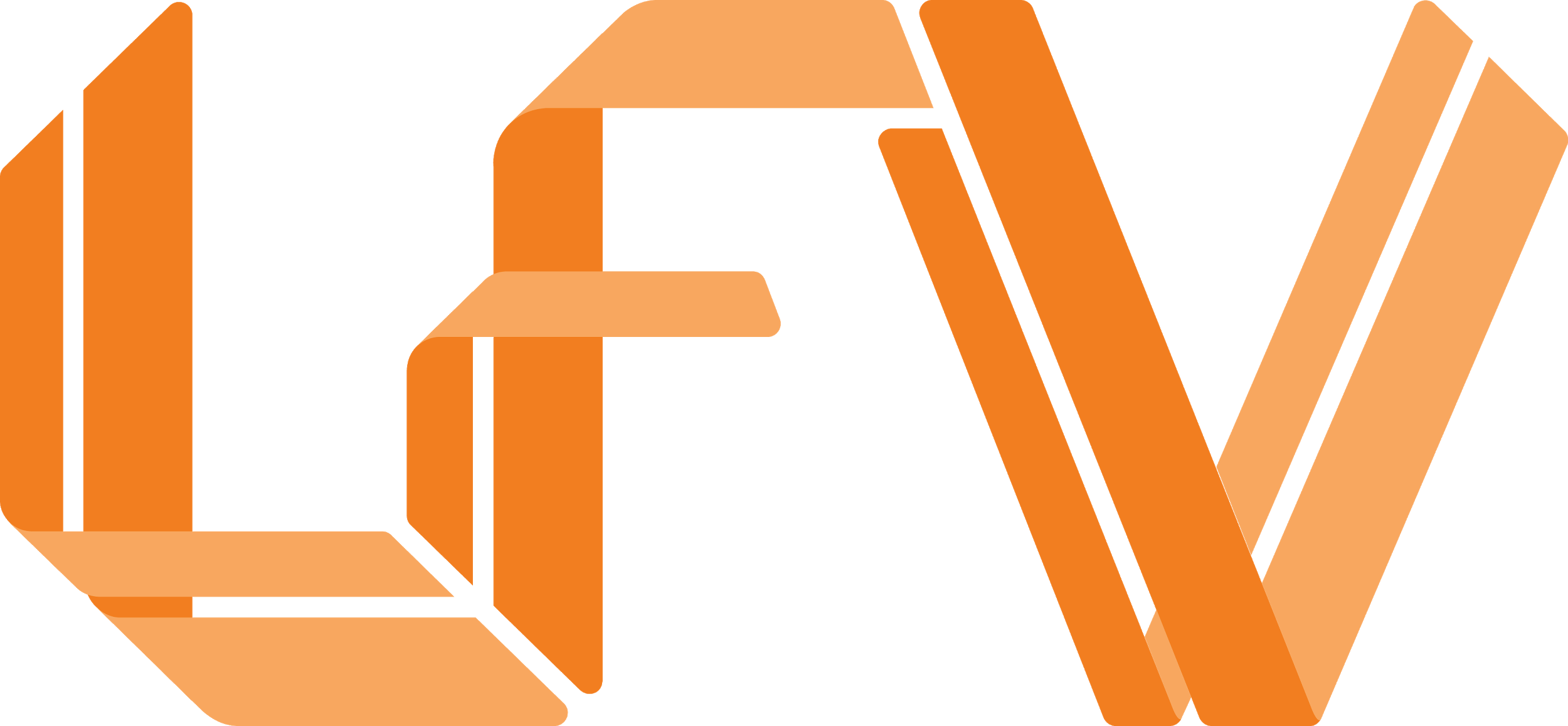 Scenario with heavy delays
13
Minimum time to final 

Heavy delays due to severe snowfall on February 26
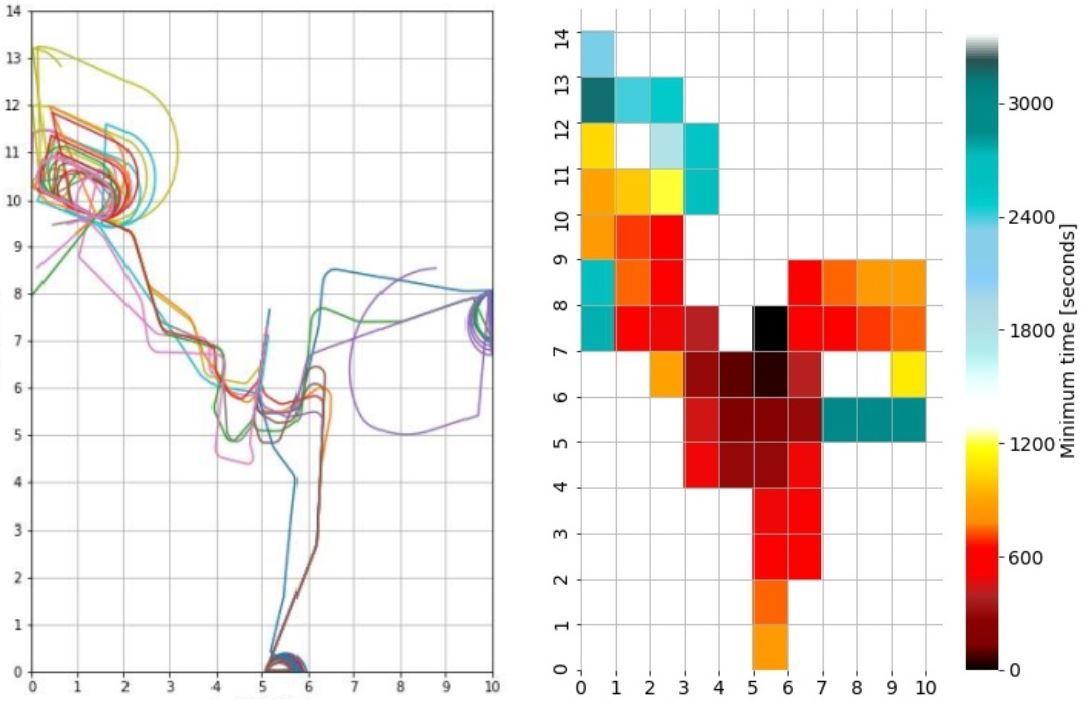 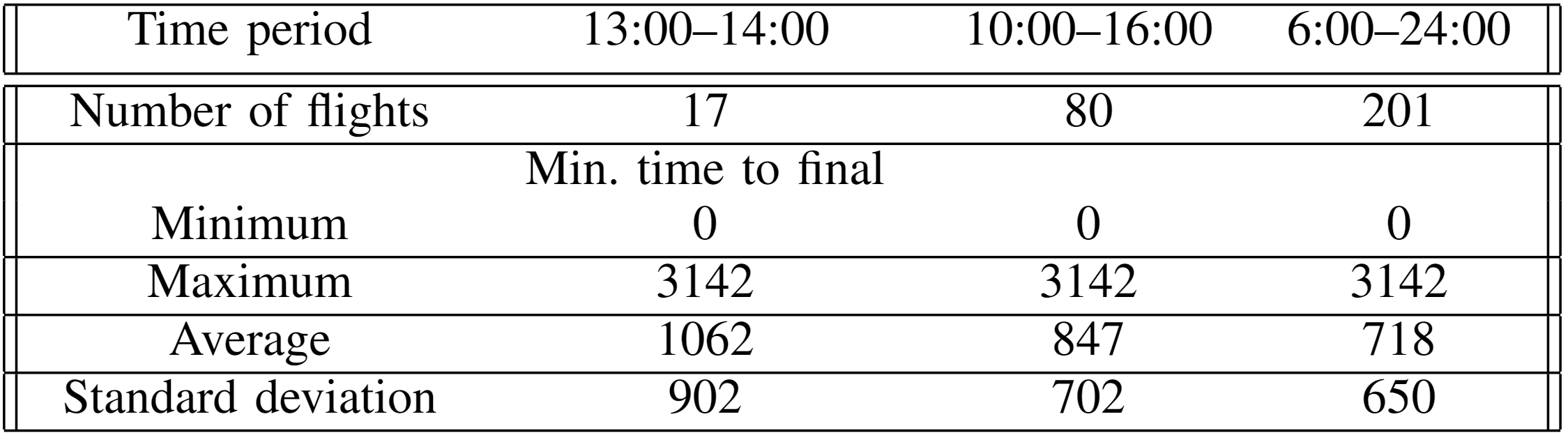 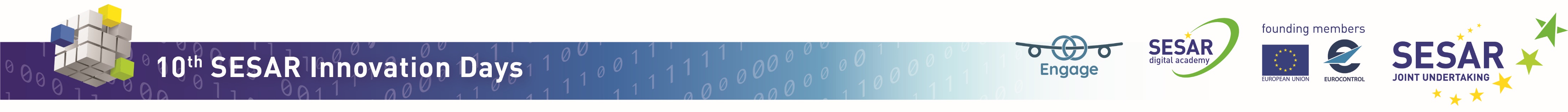 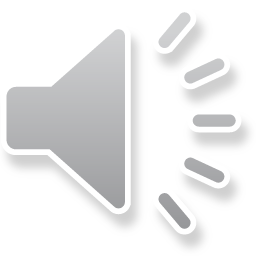 14
[Speaker Notes: a new project description]
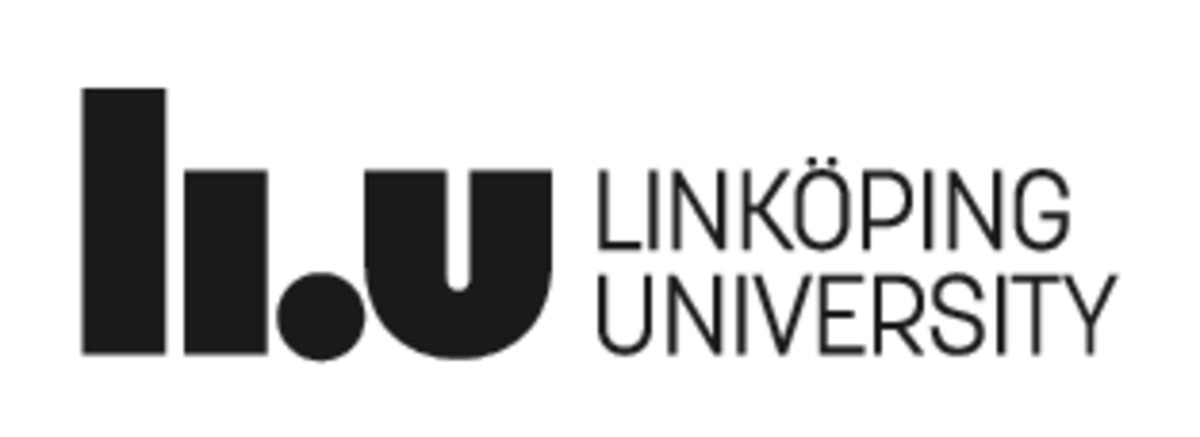 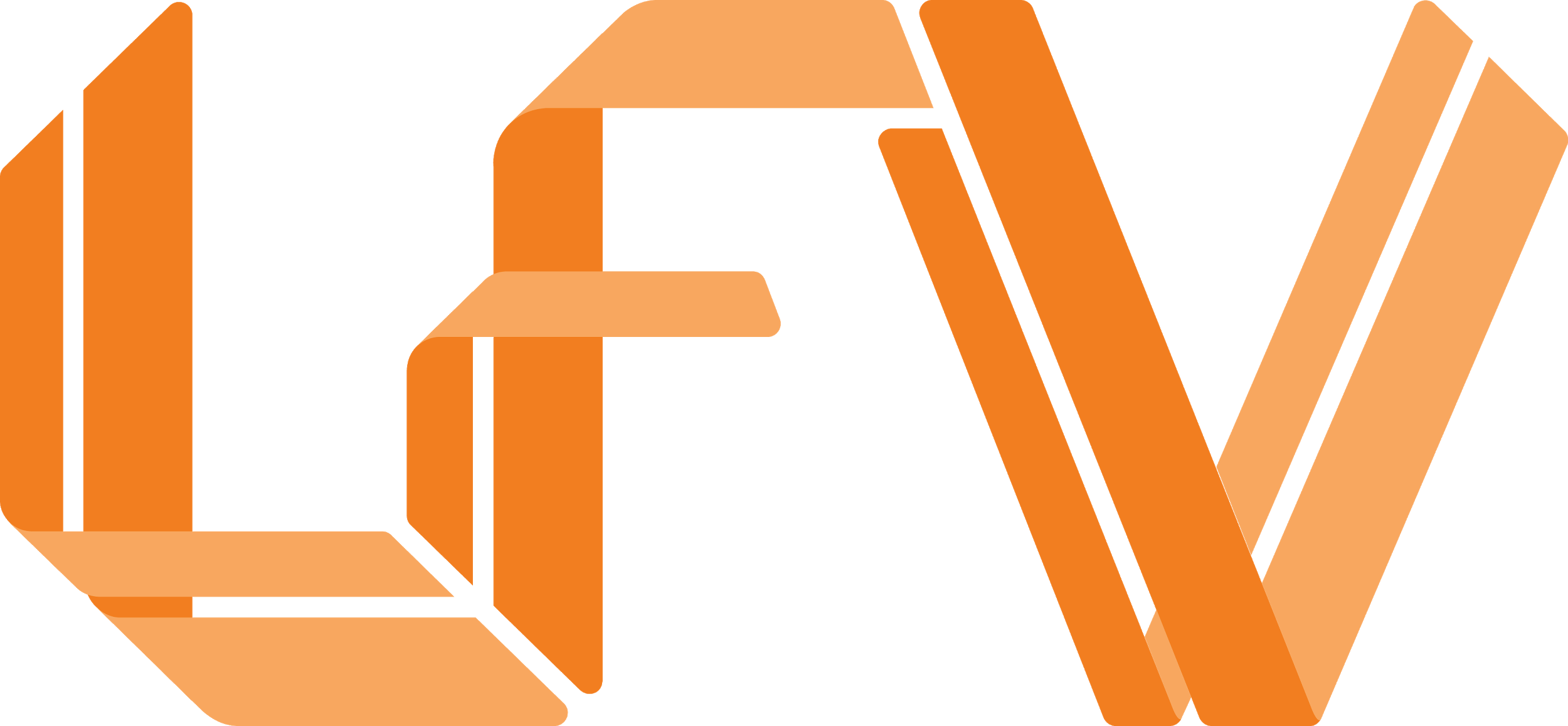 Scenario with heavy delays
14
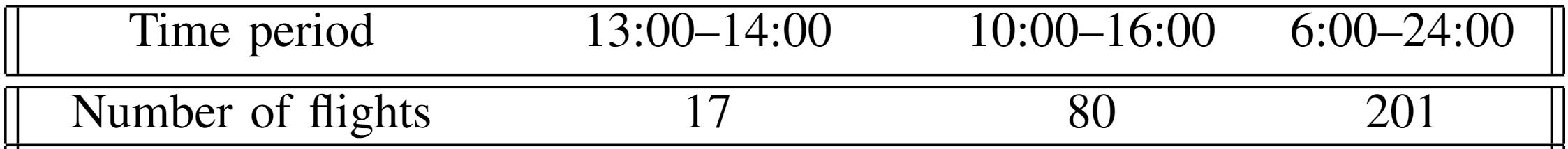 Spacing deviation and sequence pressure

Heavy delays due to severe snowfall on February 26
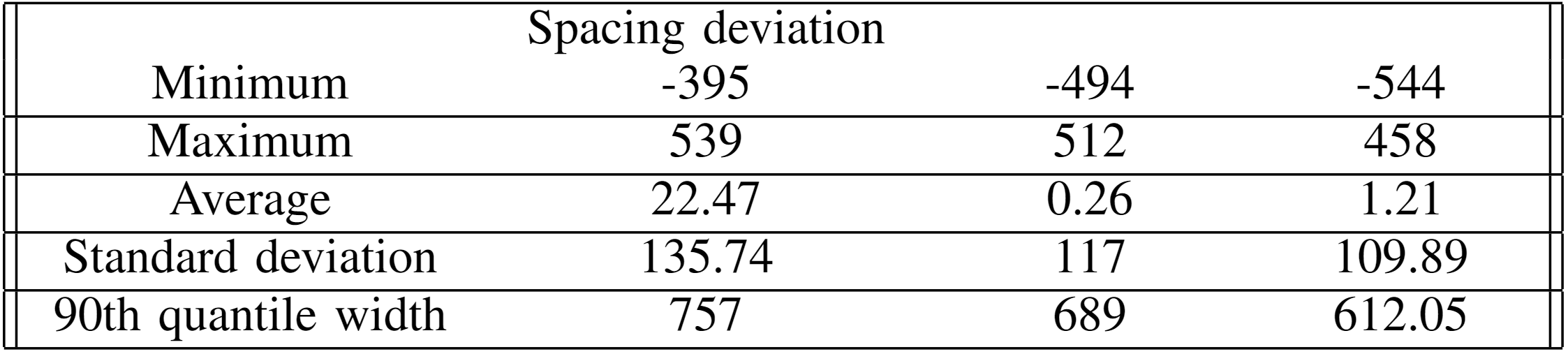 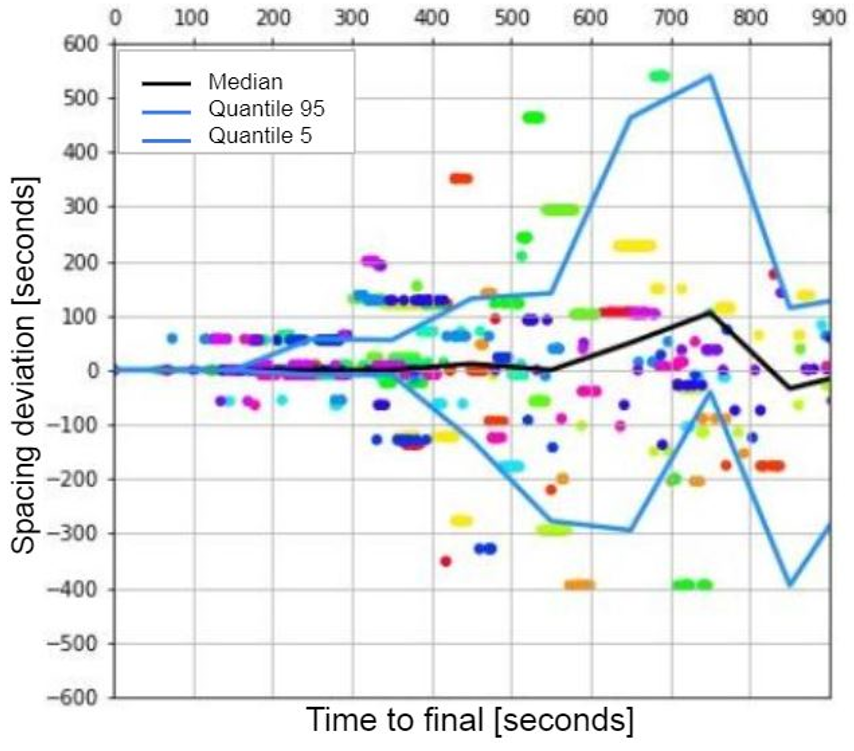 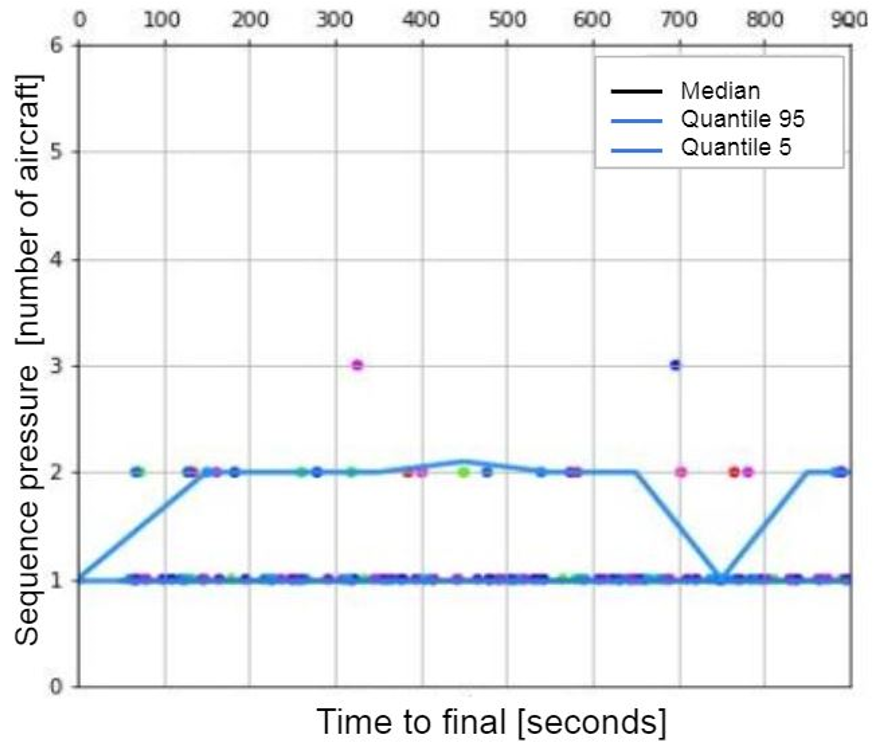 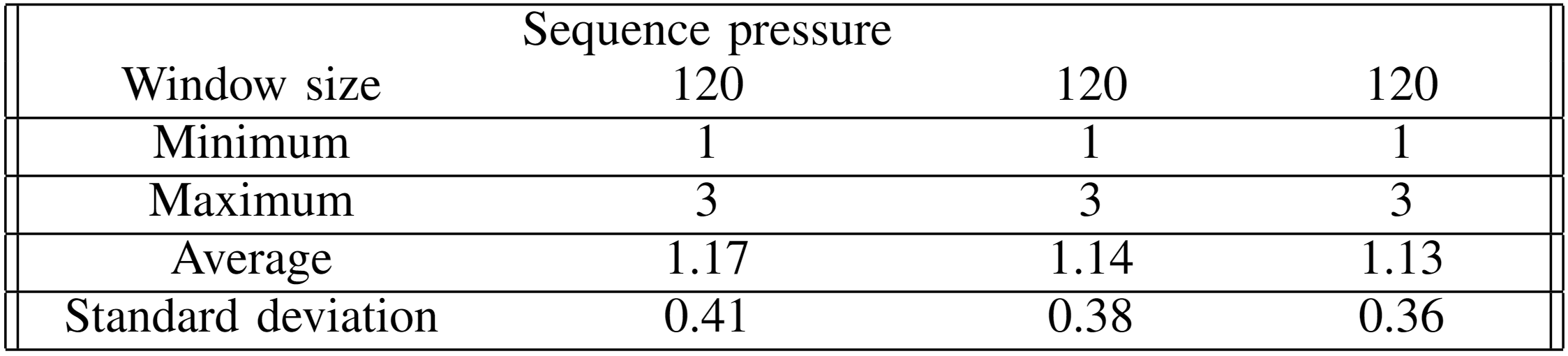 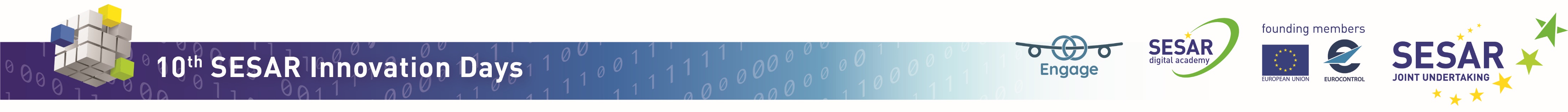 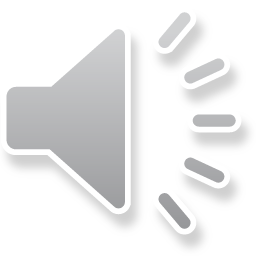 15
[Speaker Notes: a new project description]
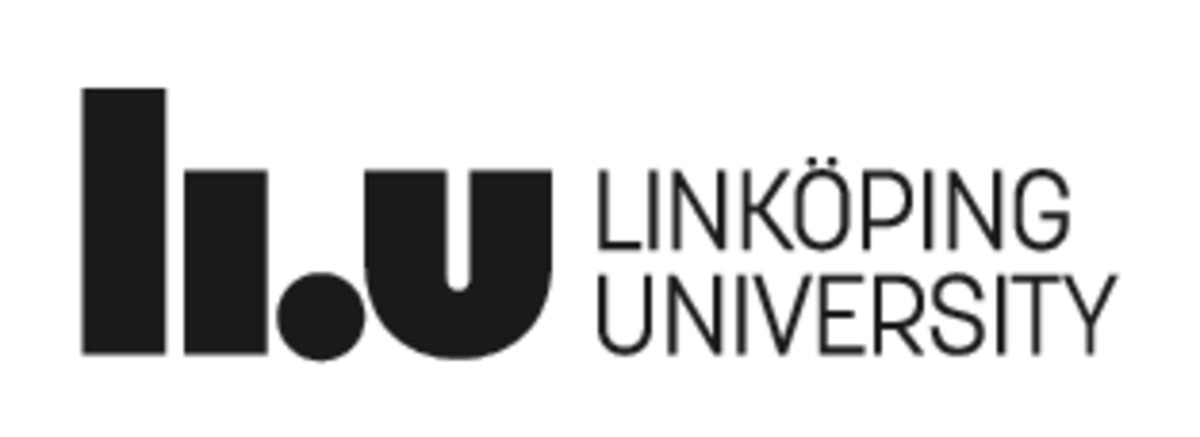 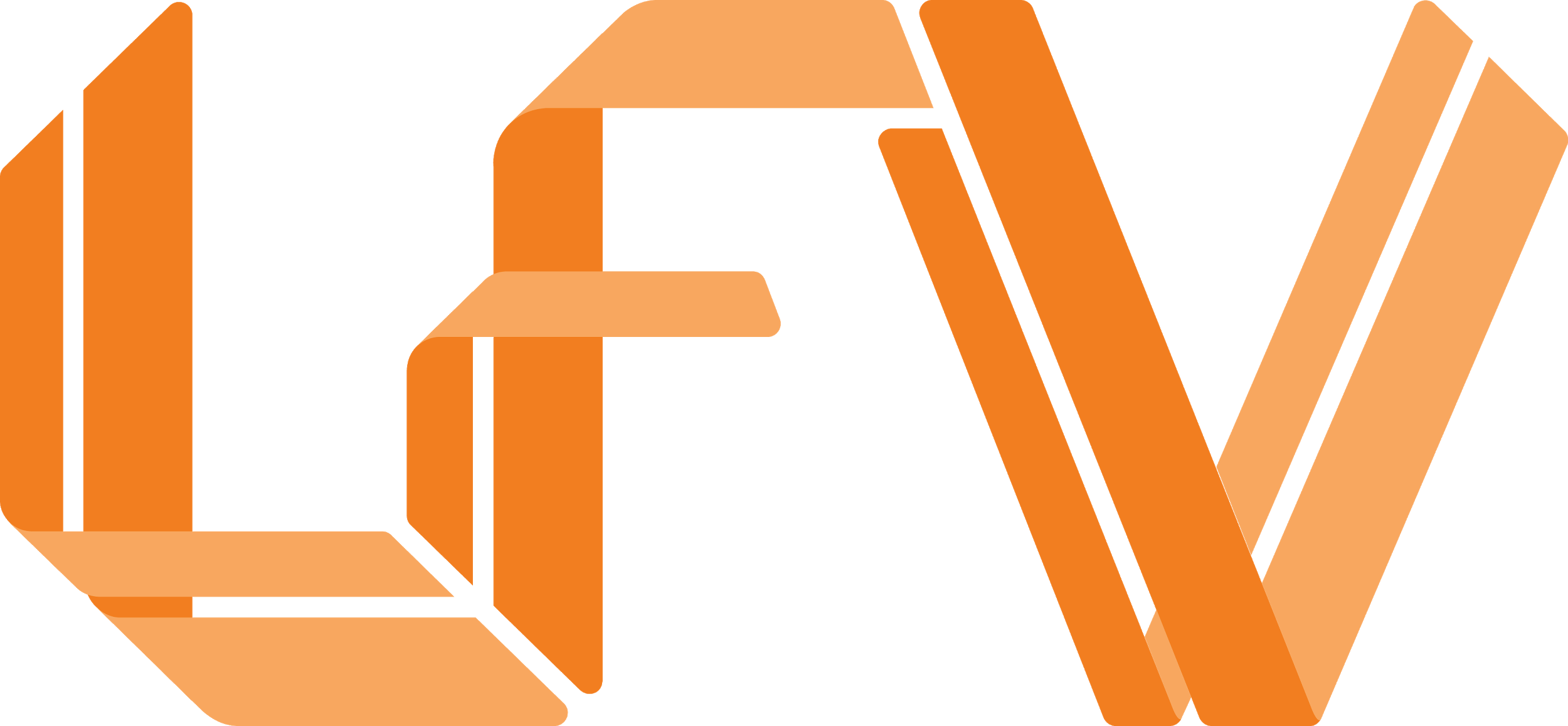 Study of KPI dynamics
15
Heavy delays due to severe snowfall on February 26
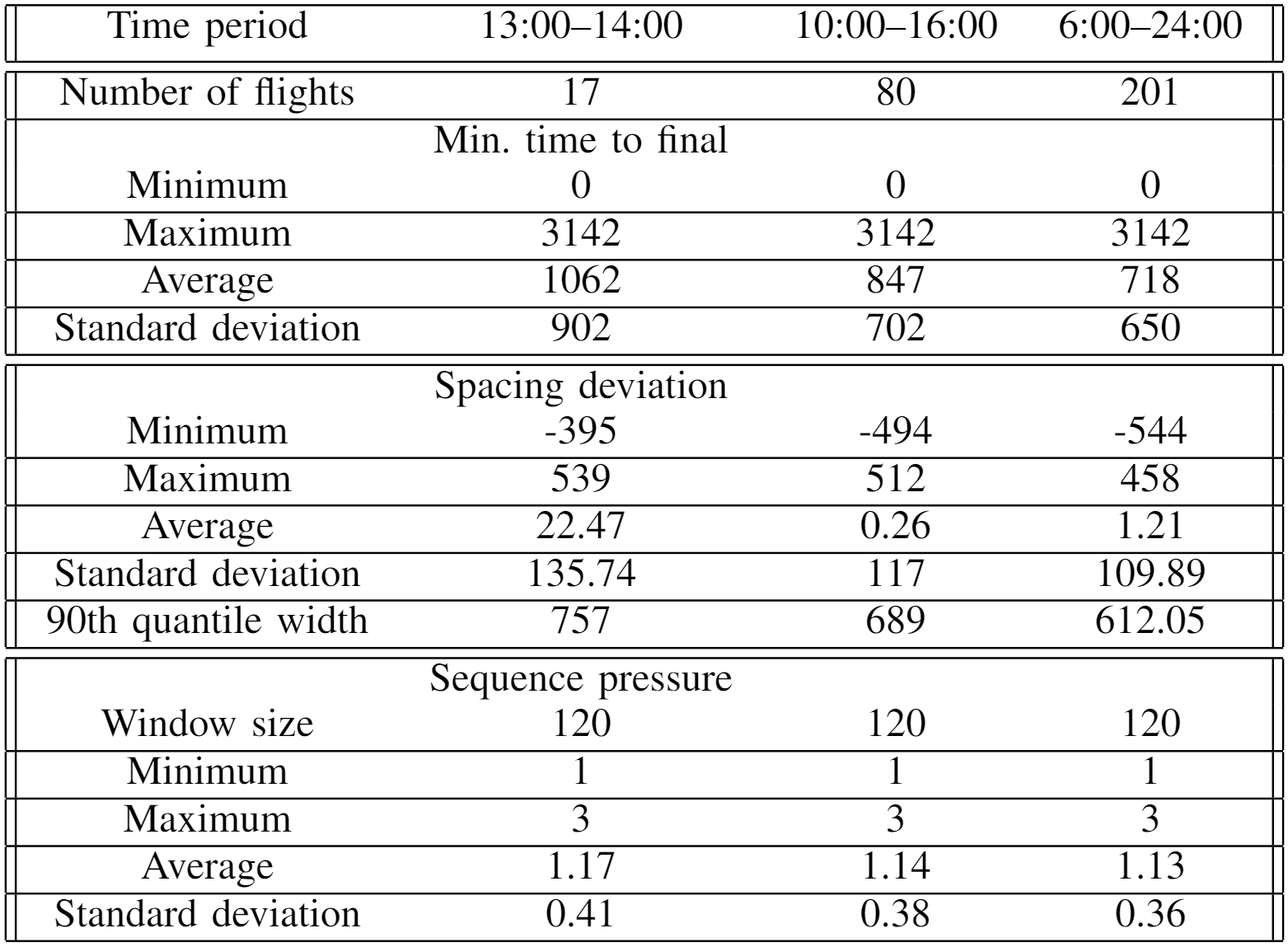 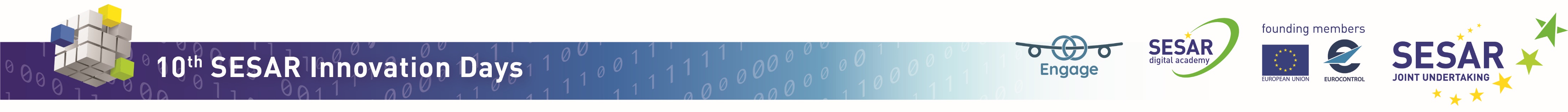 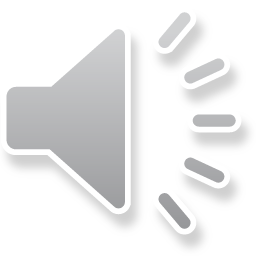 16
[Speaker Notes: a new project description]
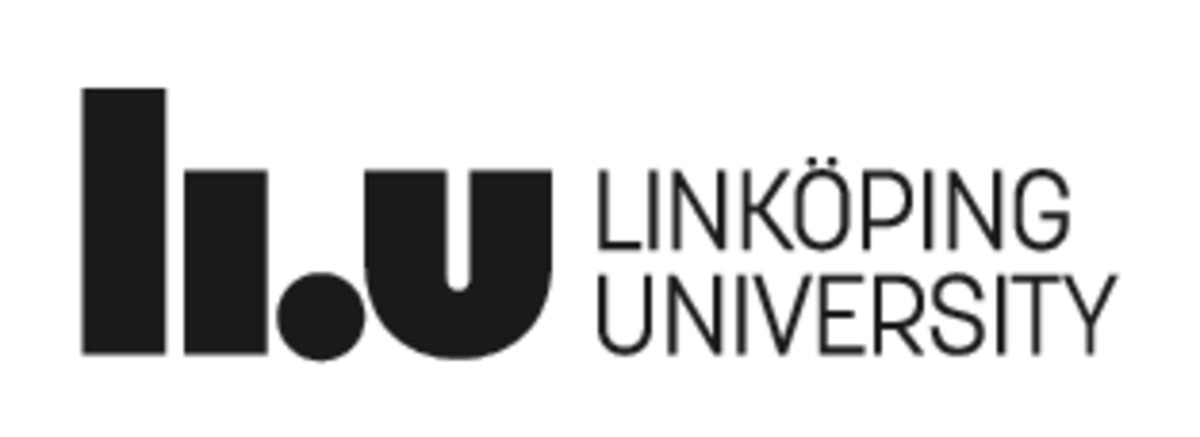 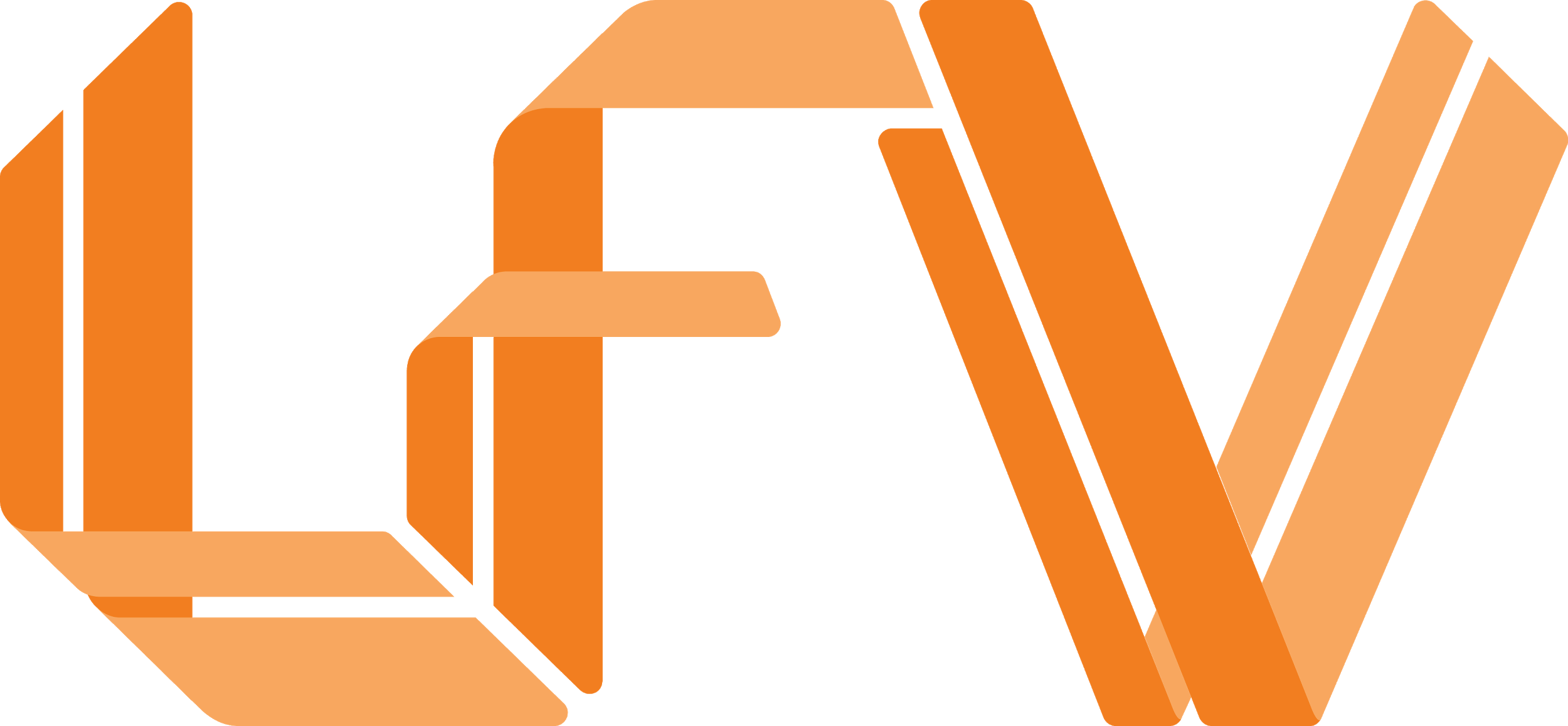 Detecting the hotspots with potential separation violations
16
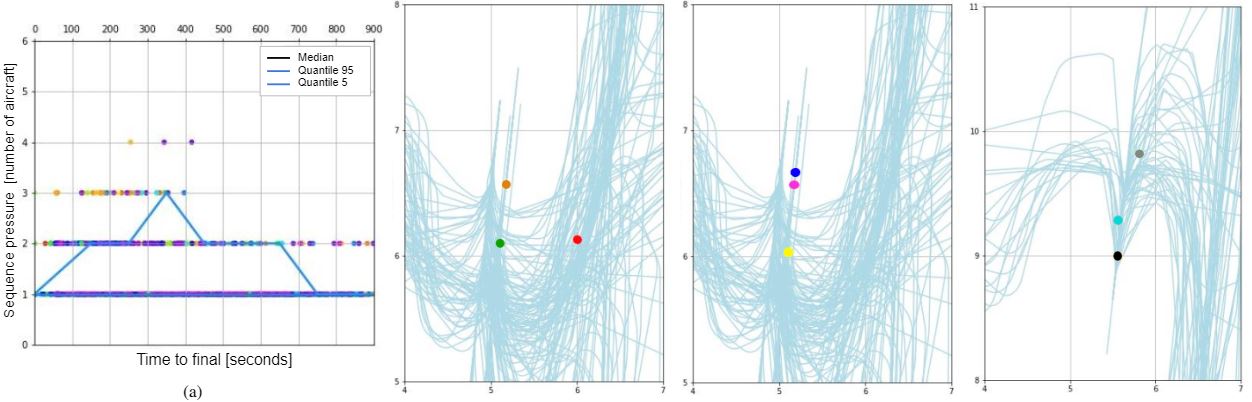 Orange and green a/c separated by 80 sec, and red and green separated by 159 sec
Purple and blue a/c have already landed. Yellow a/c is at a safe distance
Black and cyan a/c separated by 106 sec, and grey and black a/c separated by 93 sec
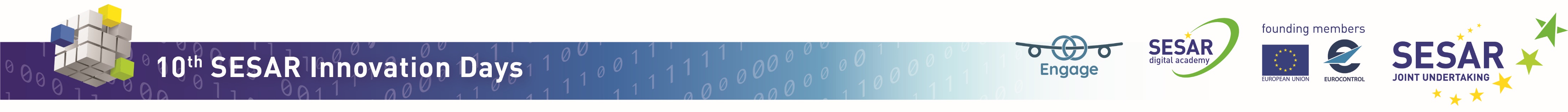 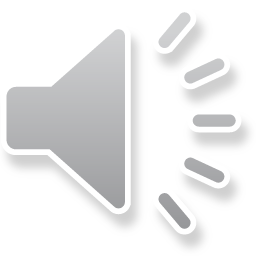 17
[Speaker Notes: a new project description]
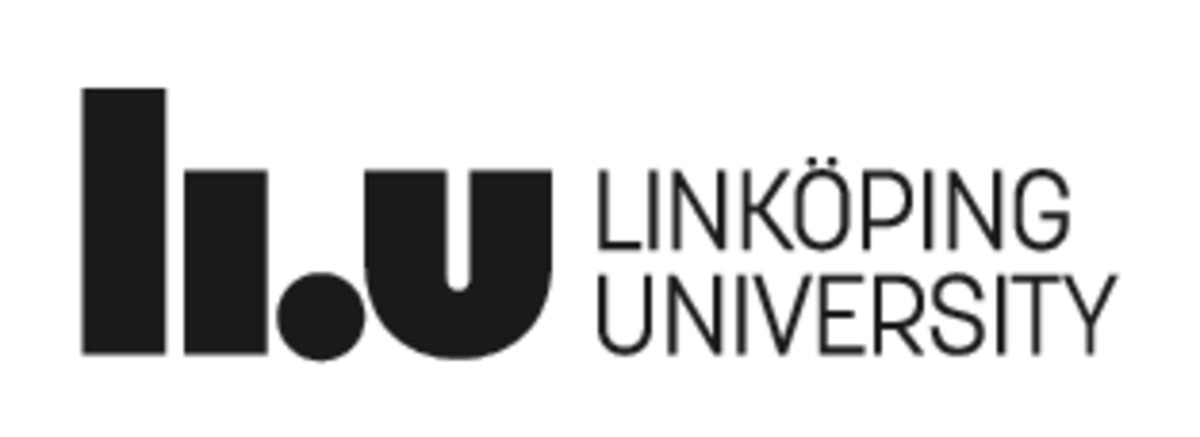 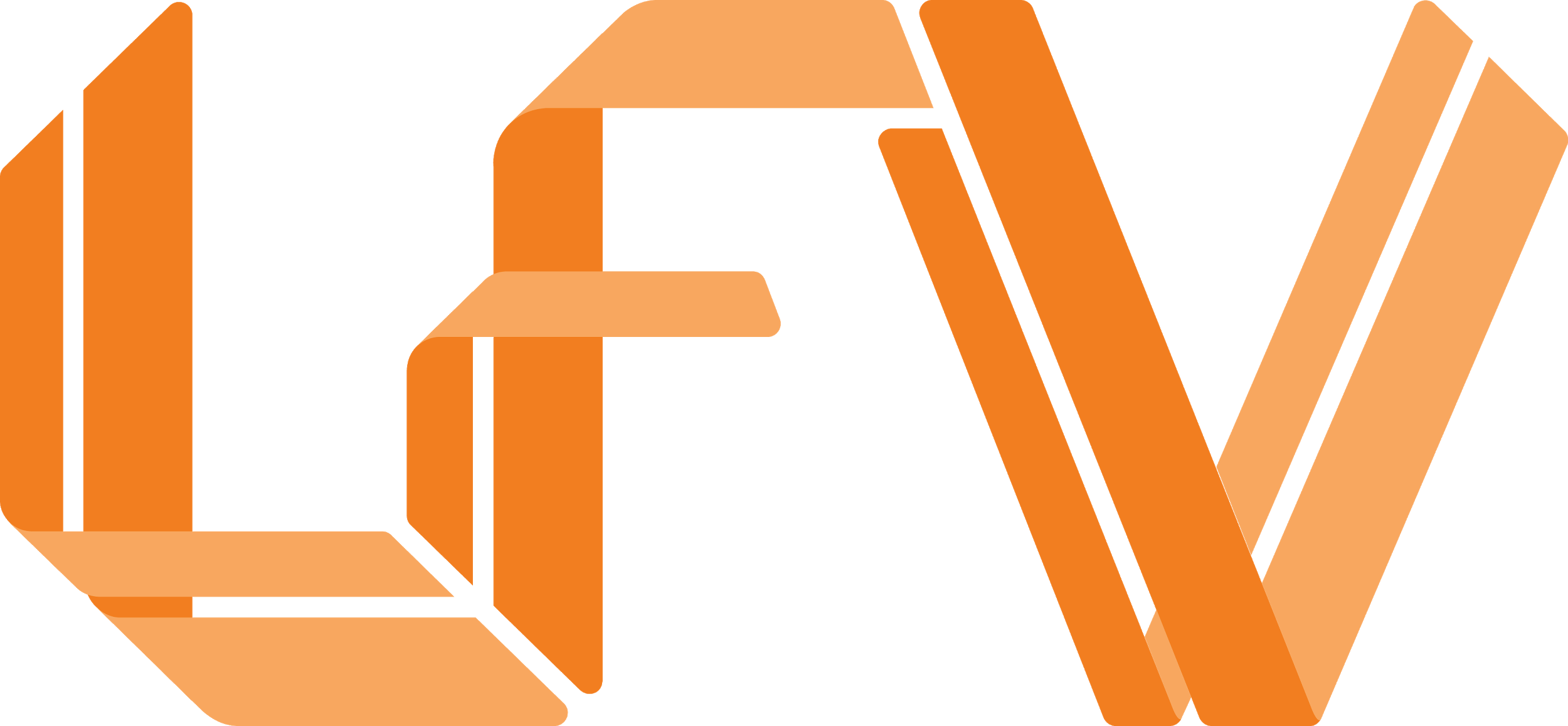 Conclusions and future work
17
Fine-grained comprehensive assessment of the TMA arrival performance

Sequence pressure KPI helps to capture the cases of the potential separation violations

The KPIs can be used to uncover inefficiencies in TMA, allowing the aviation authorities to pinpoint areas where efficiency is lost and suggest directions for the improvements

Contribution towards the development of multidimensional adaptive KPIs, which will enable creating a comprehensive picture of the operations and faithfully characterizing ATM performance

Our future work will target the development of new such KPIs capturing other aspects of the TMA performance, as well as testing their applicability for evaluation of the optimization activities within TMA
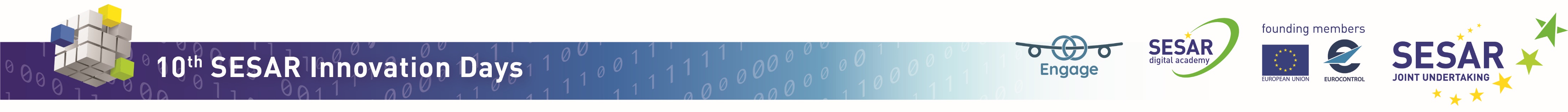 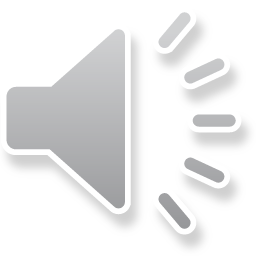 18
[Speaker Notes: a new project description]
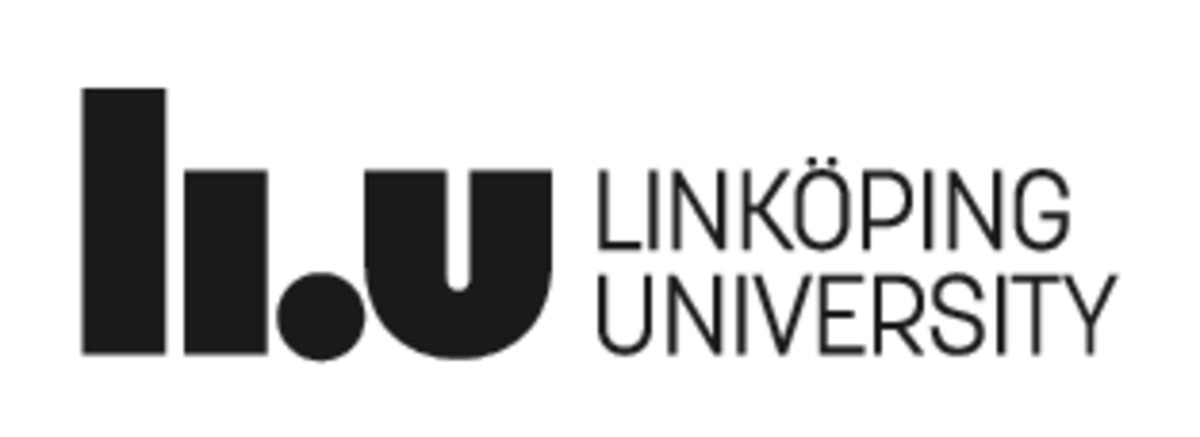 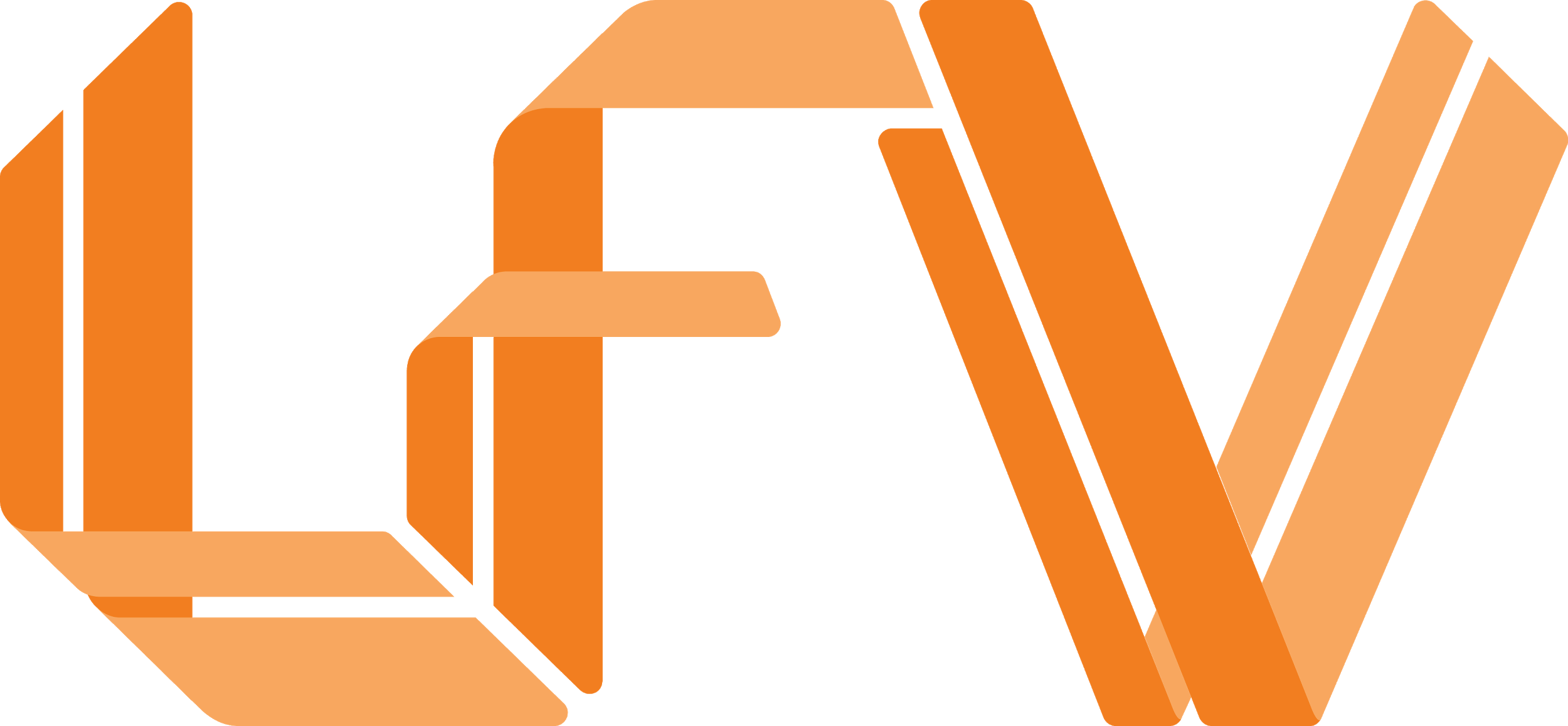 Thank you!
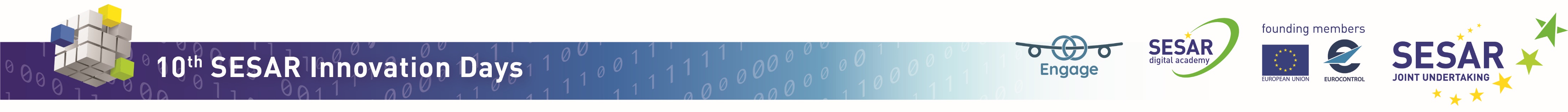 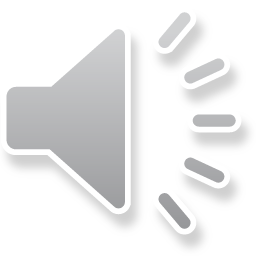 19
[Speaker Notes: a new project description]